Research Data Management

26th April 2016

Federica Fina, Data Scientist, University of St Andrews Library
Contents
Where do we fit in?
Funders’ requirements
St Andrews RDM Policy
Research Lifecycle
Our datasets since June 2015
The workflow and its gaps
2
Where do we fit in: Digital Research
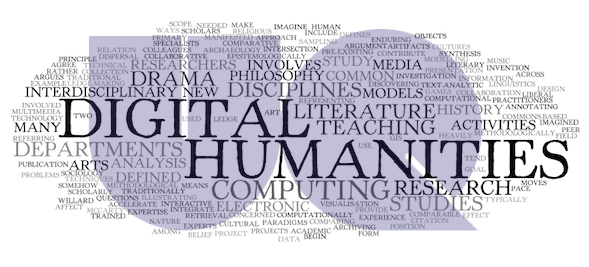 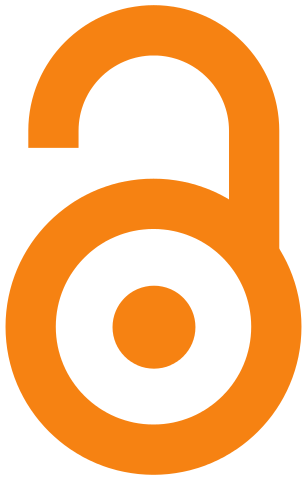 Open Access
Digital Research
Research Data
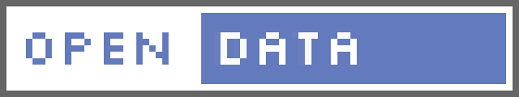 Research
Computing
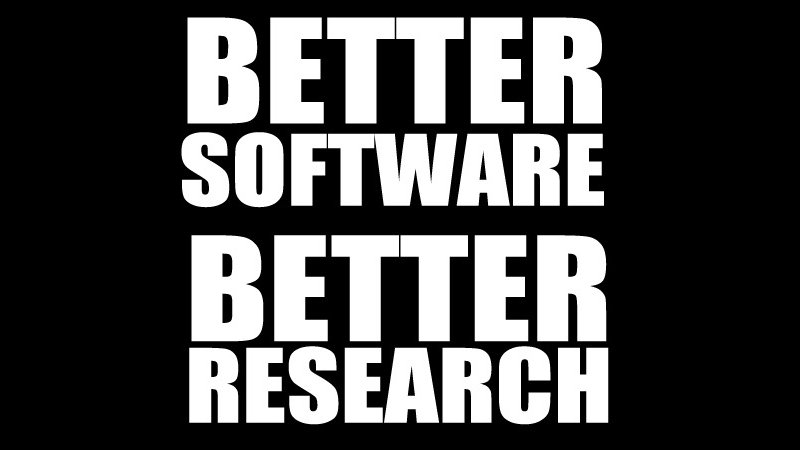 3
Funders’ requirements
Funders are: RCUK, EC (Horizon2020), the Royal Society, and others.
Applies to published results
Data Management Plan (DMP): 
in this document outline how you will comply; what will you share; where will you archive; agree with collaborators
Publications: 
acknowledge funder (grant number) and include a statement on how to access supporting data (where? On which conditions?)
Data:
should be made publicly available 
should be retained -  at least <10 years> from last date of access
Costs:
 can be included in grant applications
4
St Andrews RDM policy
[…] raw and processed data, much of which is valuable and needs to be retained over the long term. 
[…] data is managed according to good practices […] appropriate for the data and discipline concerned, and thereby to ensure compliance with the requirements of funding agencies and other stakeholders.
Principal Investigators should, in the course of formulating their research proposals, develop a management plan for the data to be collected.
Data will be deposited into an appropriate long-term archive.
The University will maintain a central catalogue of metadata descriptions
The University expects that all data will over time be made publicly available wherever possible
5
https://www.st-andrews.ac.uk/staff/policy/research/researchdata/
The Research Lifecycle
Research Activity – the researchers’ interest is mainly focused here
Dispose
Public Storage
Active Storage
Archival Storage
Dispose
6
Plan
Plan
Data management plan 
Funders require researchers to provide a series of information about their data
In what file format will the data be created?
What data volume is expected?
How are they going to be stored, backed-up and preserved?
When and how will the data be shared?
Reuse
Create
Public Storage
Active Storage
Archival Storage
Share
Process
Preserve
The DMP offers the chance to estimate early on the storage requirements
Not yet common practice
7
DMAOnline 
online tool developed by University of Lancaster
Will allow estimate of storage and cost
Dashboard view
http://www.dmao.info/
Plan
Reuse
Create
Public Storage
Active Storage
Archival Storage
Share
Process
Preserve
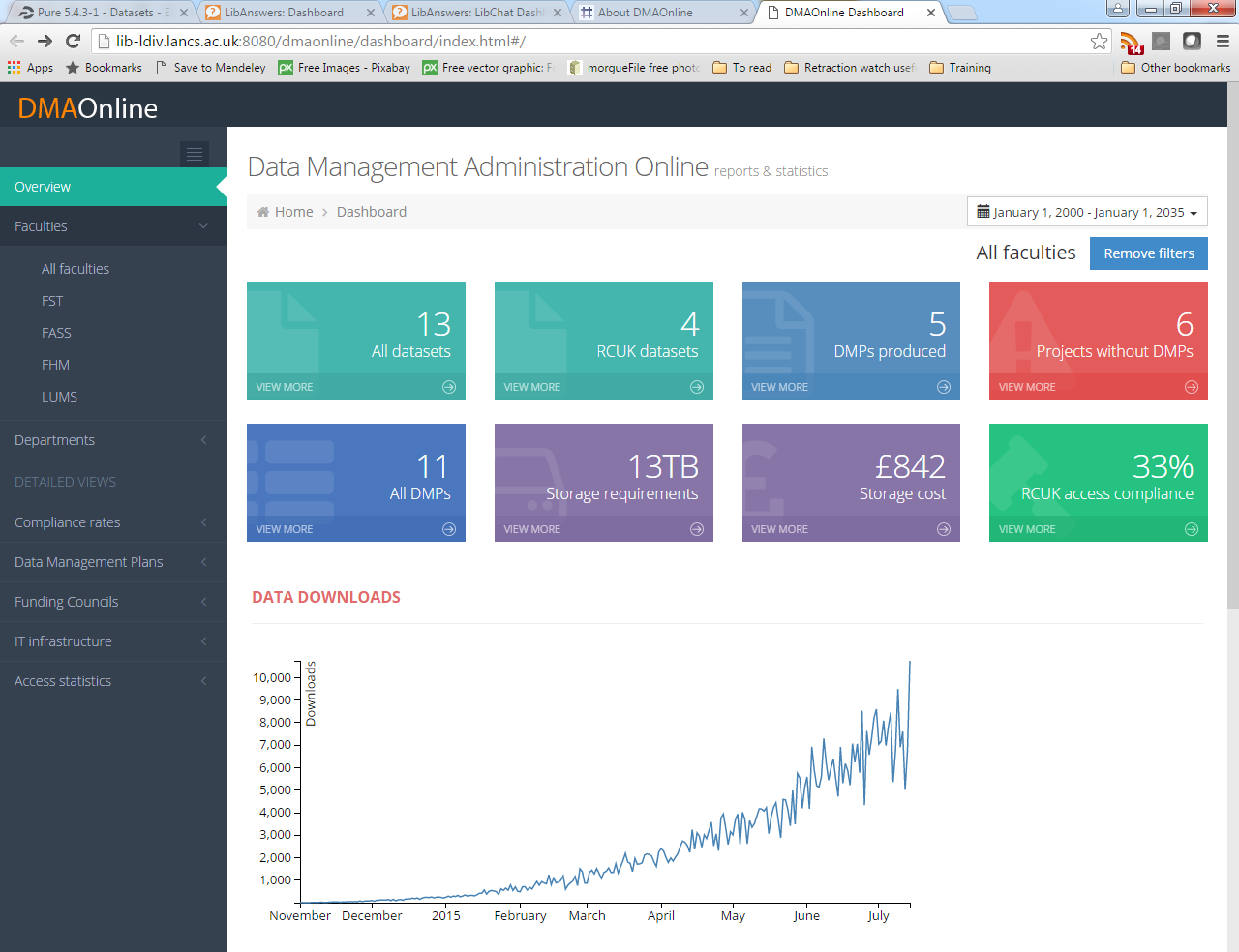 8
How does the Library help 
Advice
Advocacy
Help writing DMPs
DMPonline – online tool with templates developed by the Digital Curation Center (DCC)
Research Computing – sustainable software
Plan
Reuse
Create
Public Storage
Active Storage
Archival Storage
Share
Process
Preserve
9
Create and process: active storage
Plan
Centralised storage 
University’s policy: 0.5 TB for each member of staff on an academic contract – any additional 1TB at £1000
SAN, backed up daily. Some researchers have started using this storage as a back-up
Reuse
Create
Public Storage
Active Storage
Archival Storage
Share
Process
Preserve
De-centralised storage (the reality)
USB devices, external hard disks, laptops, PCs, instrument servers, cloud storage
Data fragmented on different devices/servers
Often 1 copy in 1 location
10
[Speaker Notes: Mention - schools block storage]
Issues
No standard approach, data loss
No realisation that the data are the real asset of research
“The student left, I don’t know where the data are”; “Our data is saved on many different instruments’ servers, difficult to estimate the current total volume”
Plan
Reuse
Create
Public Storage
Active Storage
Archival Storage
Share
Process
Preserve
Additional storage can be costed in grant applications (funders say)
Cultural change required
11
Solutions
Library and IT Services are working together and looking at:
Storage solutions (ITS expertise)
Data management systems, e.g. Electronic Laboratory Notebook (ELN)
Plan
Reuse
Create
Public Storage
Active Storage
Archival Storage
Share
Process
Preserve
ELN in St Andrews (project in progress)
LabArchives - Flexible and no discipline specific
Pilot in discussion – Chemistry, Physics, Biology, Computer Science
Cloud storage – currently in US but if enough demand, UK/EU server
What about sensitive data? (Psychology raised concerns at this stage)
 Local storage option
12
Preserve: archival storage
Plan
Data can be deposited in PURE
Not a proper preservation process
Long-term storage
Back-up
No file format migration 
Not a systematic process
At the moment only for data underpinning published results – if funder has a data policy
Reuse
Create
Public Storage
Active Storage
Archival Storage
Share
Process
Preserve
What about the other data?
13
Pure
Current Research Information System (CRIS)
Research Outputs catalogue, Research Data catalogue and repository
Research data stored on local servers
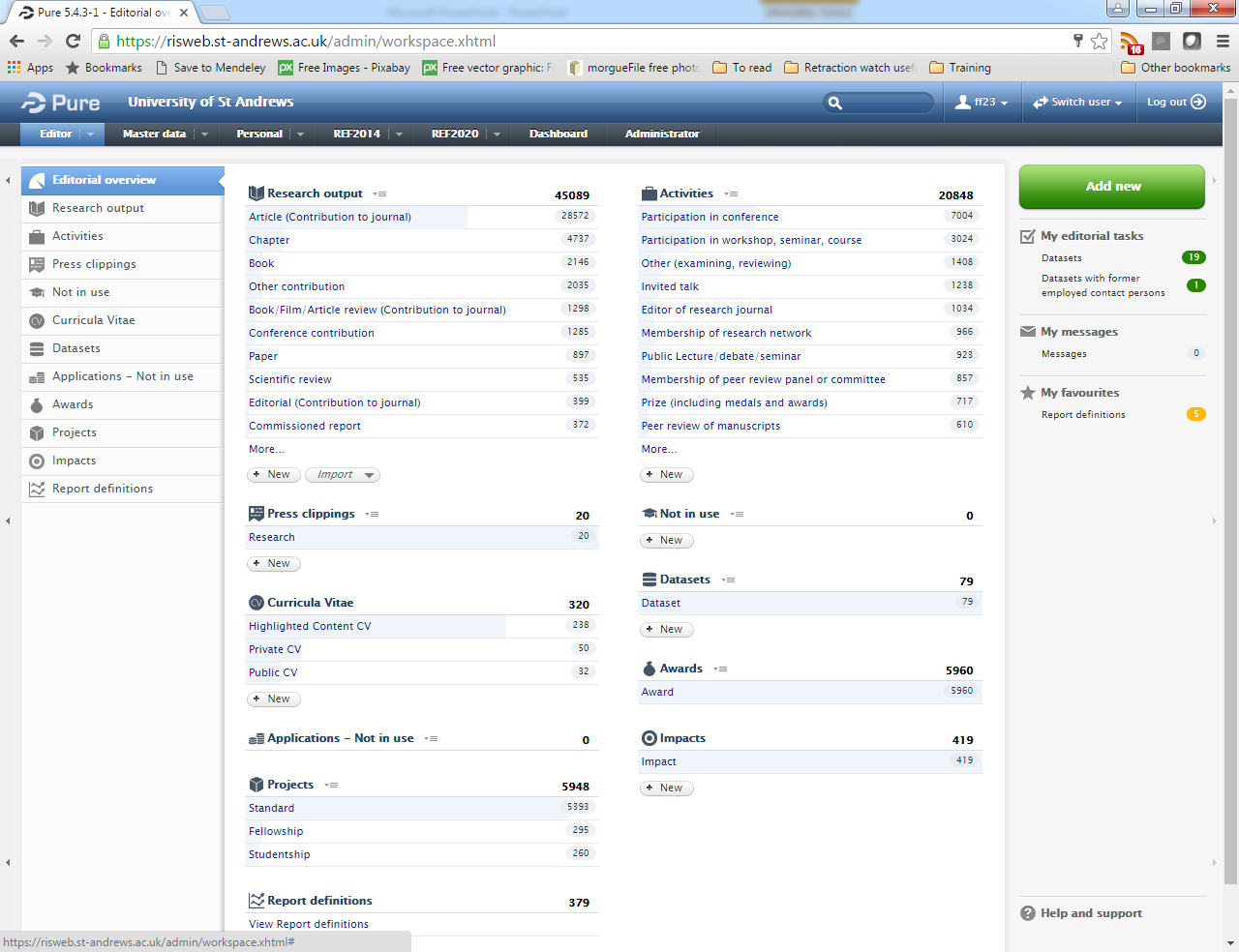 14
What do we keep?
Data underpinning publication
Models, big volume of processed data?
 Codes and parameters only?
Who should decide?
Plan
Reuse
Create
Public Storage
Active Storage
Archival Storage
Share
Process
Preserve
“What formats?”
Open or proprietary formats? Some data have no use in an open format
EPSRC: “researchers are clearly responsible for the quality of data and supporting documentation” and “those requesting access to data responsible for: access to proprietary third party software”
15
Share and reuse: public storage
Plan
Once in Pure the data can be made publicly available on the University Research Portal (https://risweb.st-andrews.ac.uk/portal/en/) 
We will issue a DOI
Reuse
Create
Public Storage
Active Storage
Archival Storage
Share
Process
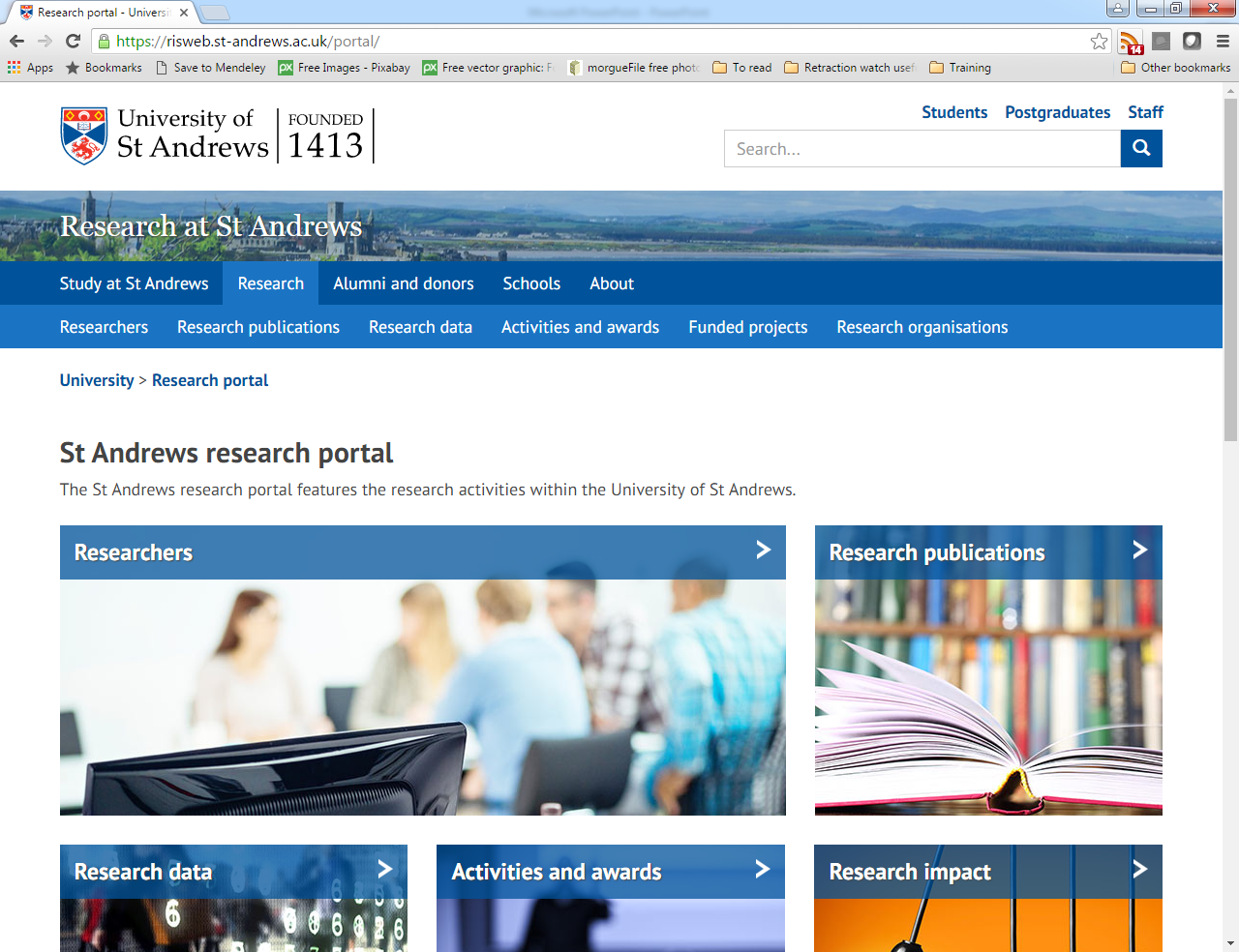 Preserve
16
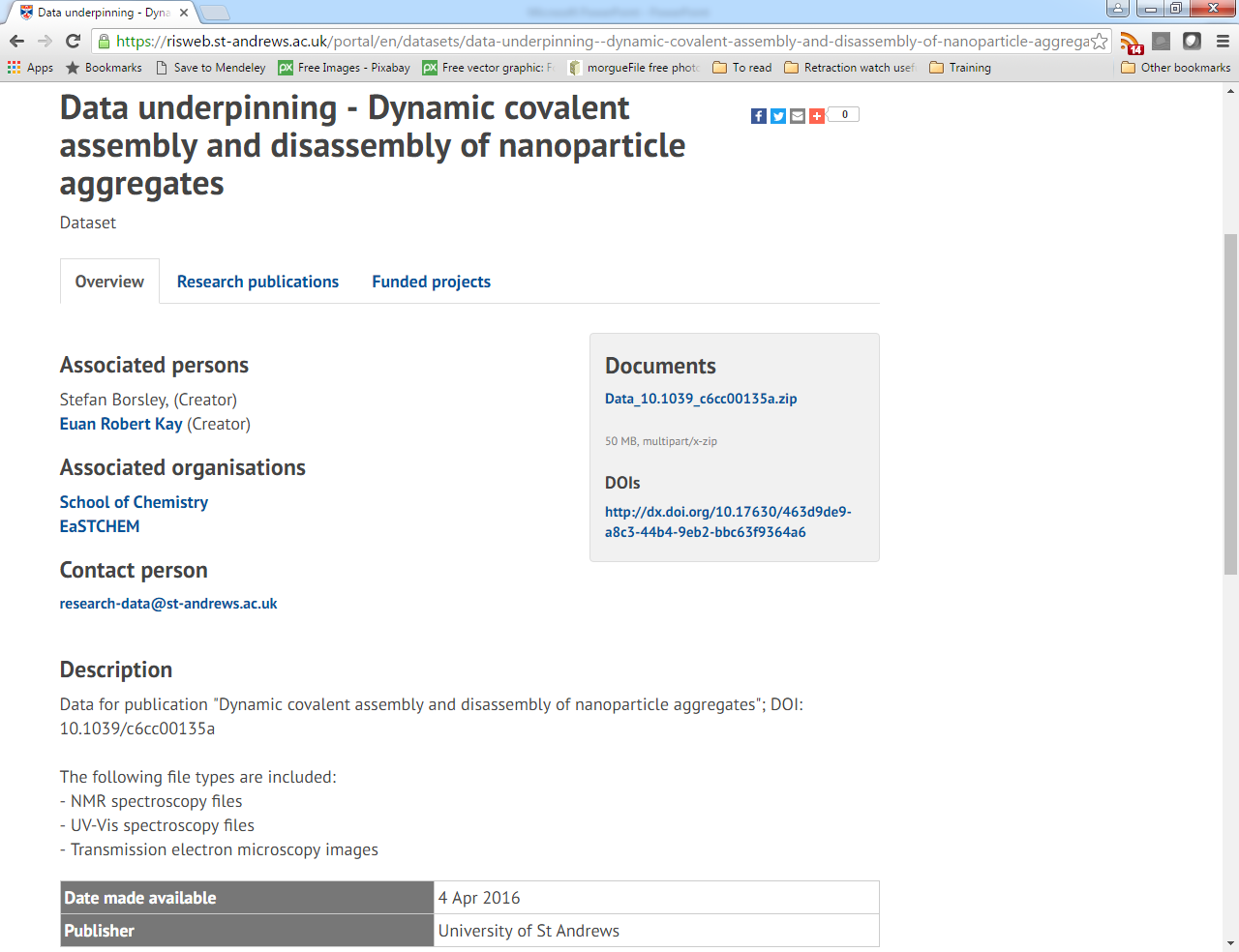 17
Our datasets since June 2015
135 dataset records in Pure
71 dataset records with files and active St Andrews’ DOIs = 18 GB
32 datasets in progress
32 datasets deposited elsewhere but with metadata in Pure
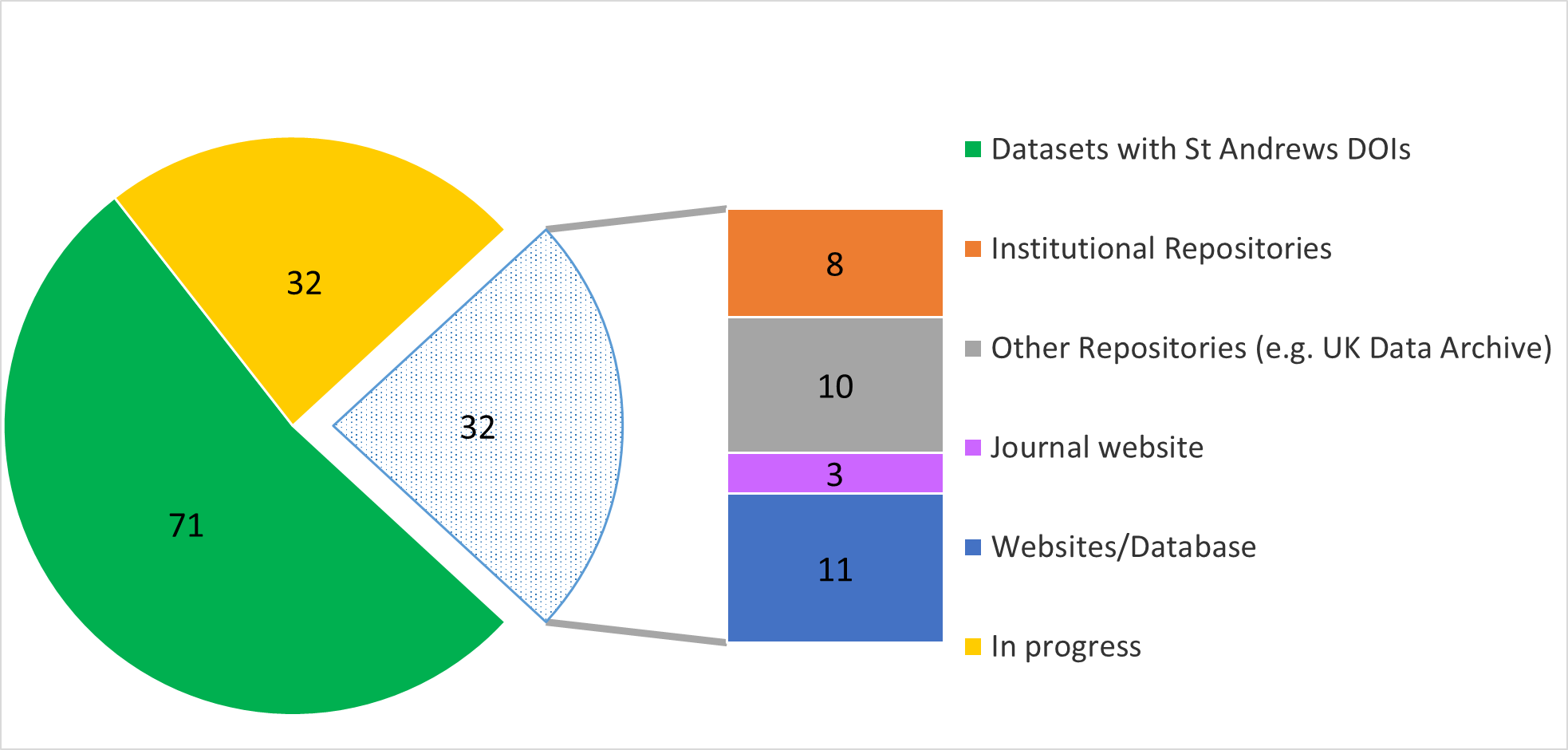 18
The workflow and its gaps
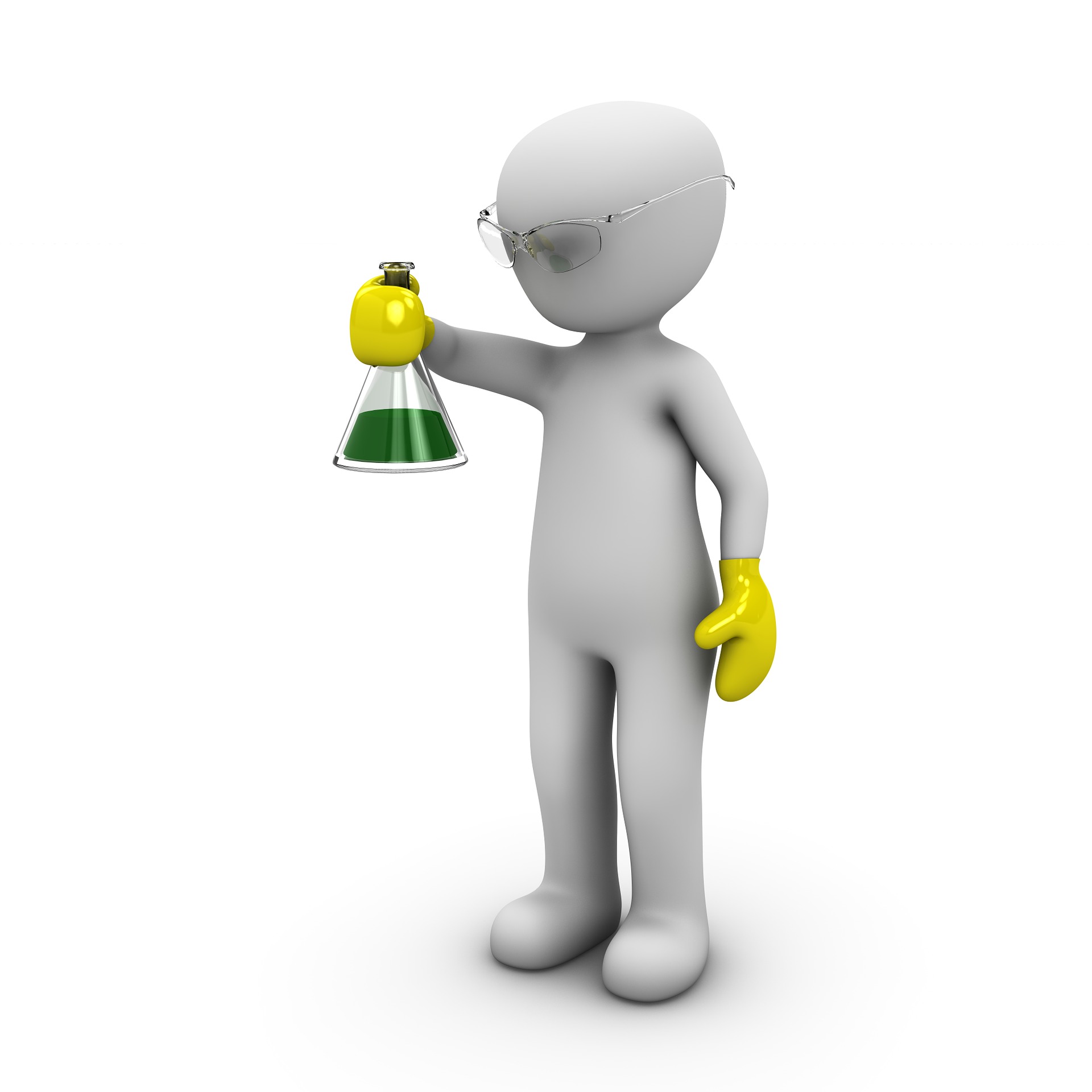 Metadata
St Andrews Research Portal
Research activity
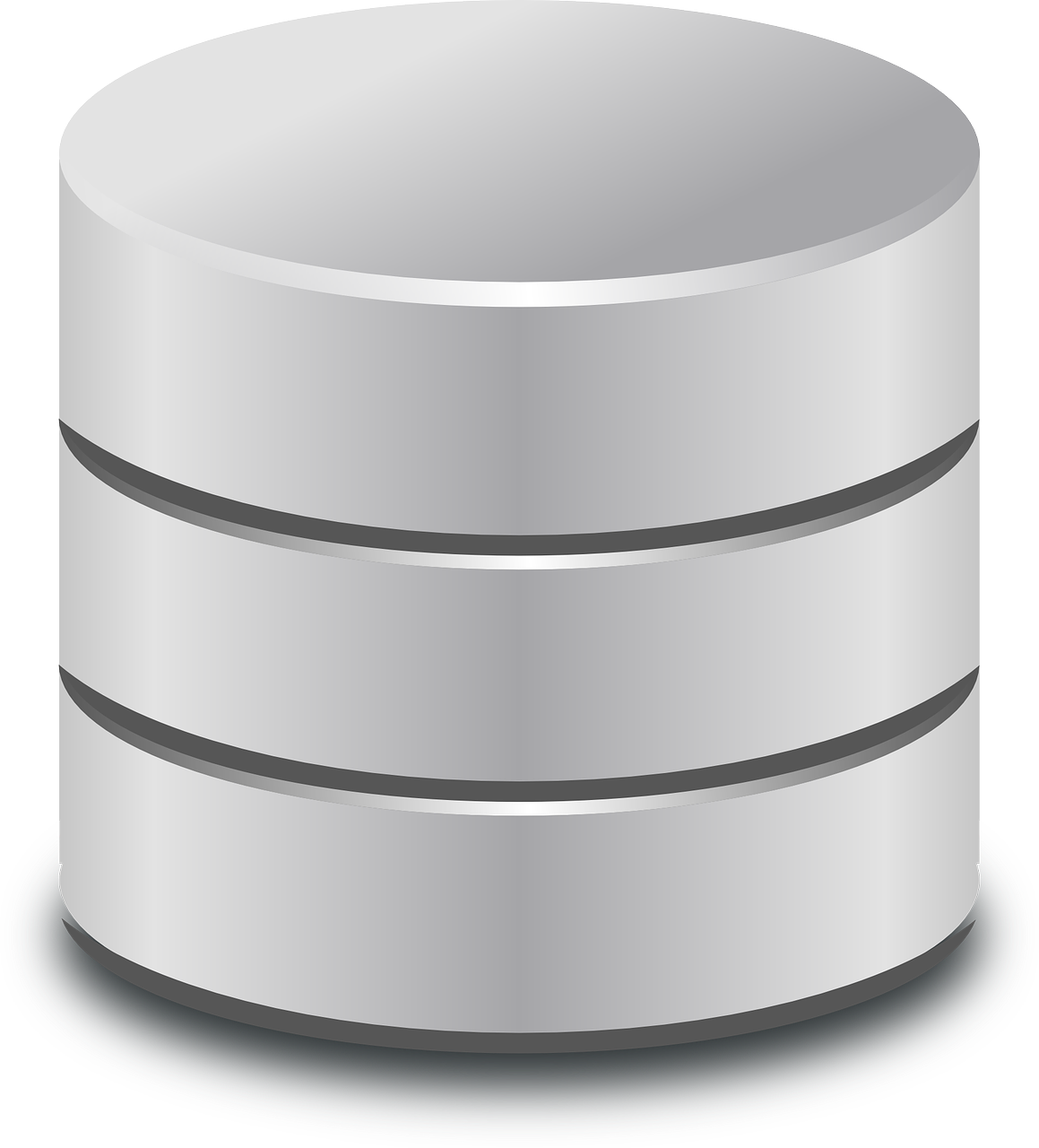 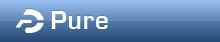 User
Move
Files
Active
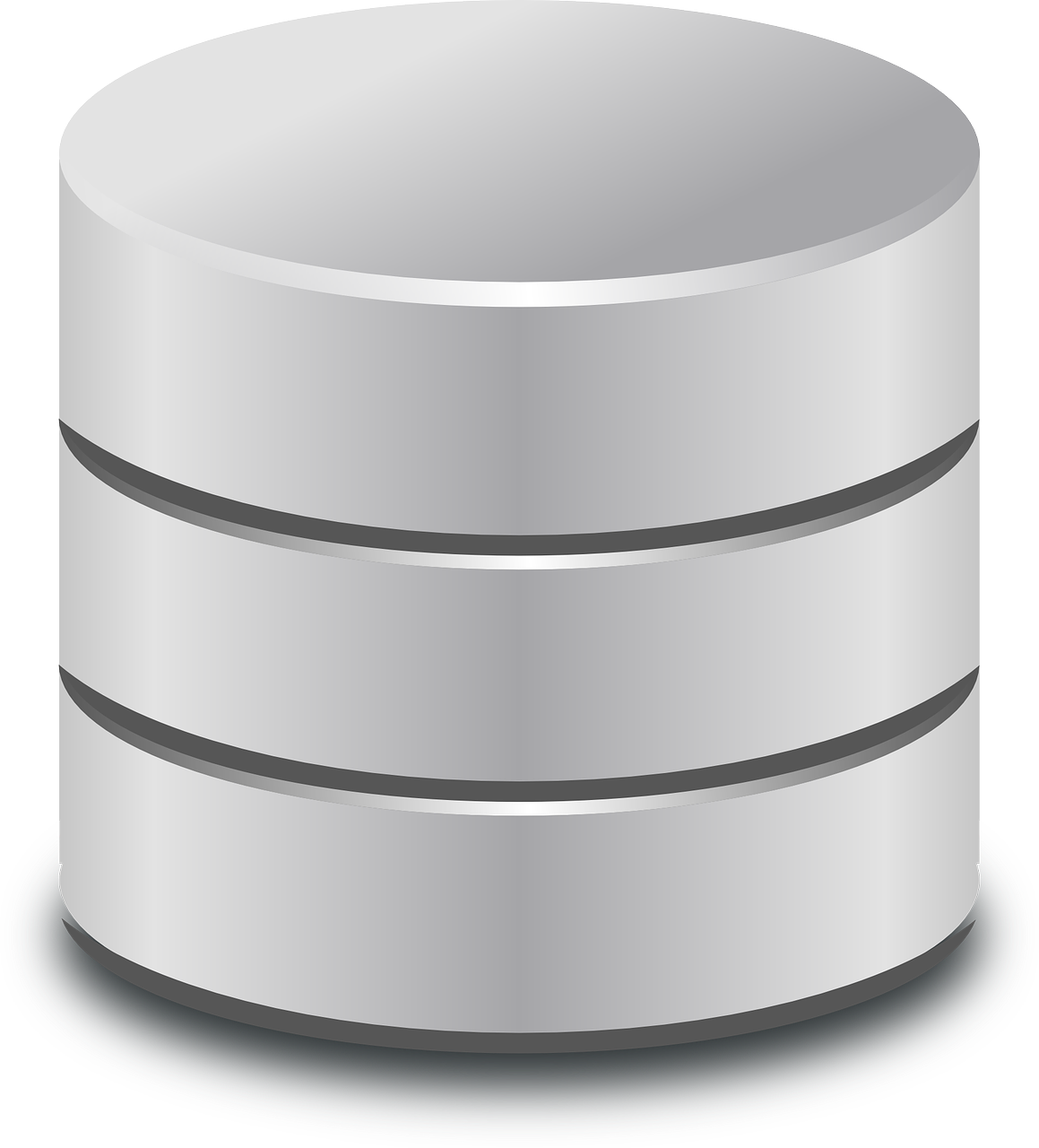 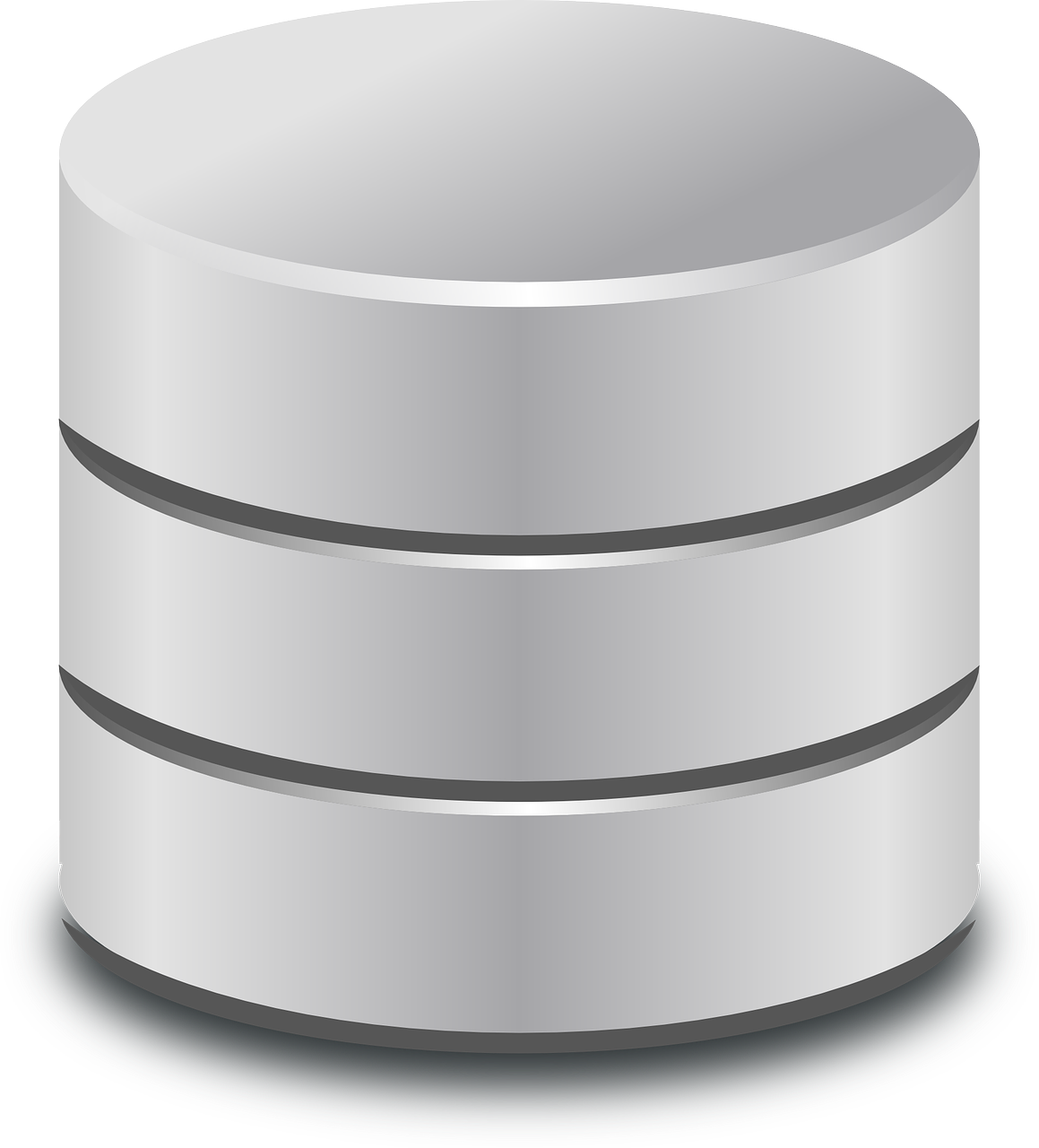 19
Archival Private (105GB)
Archival Public (528GB)
Gap 1: data management and active storage
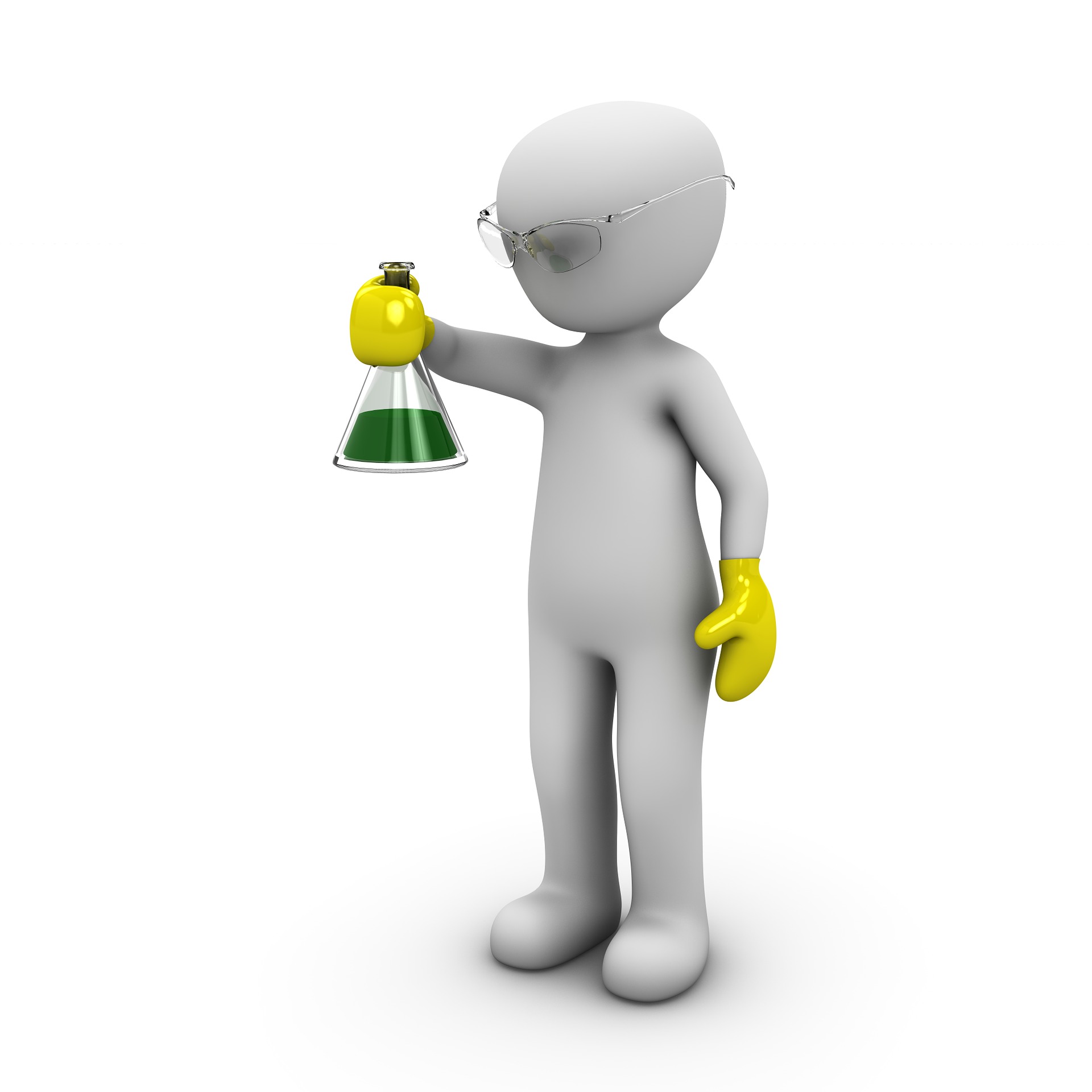 Metadata
St Andrews Research Portal
Research activity
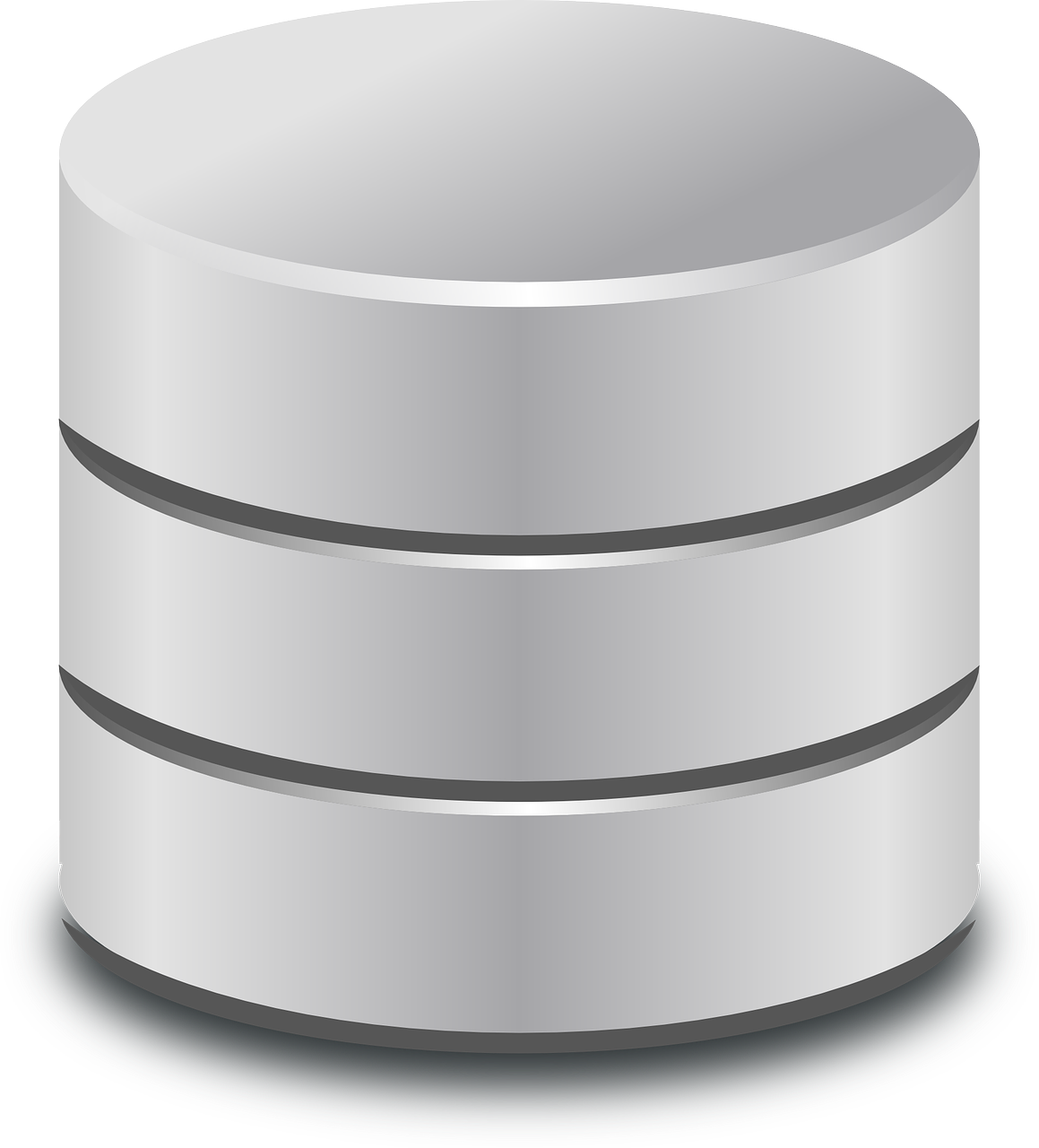 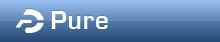 User
Move
Files
Active
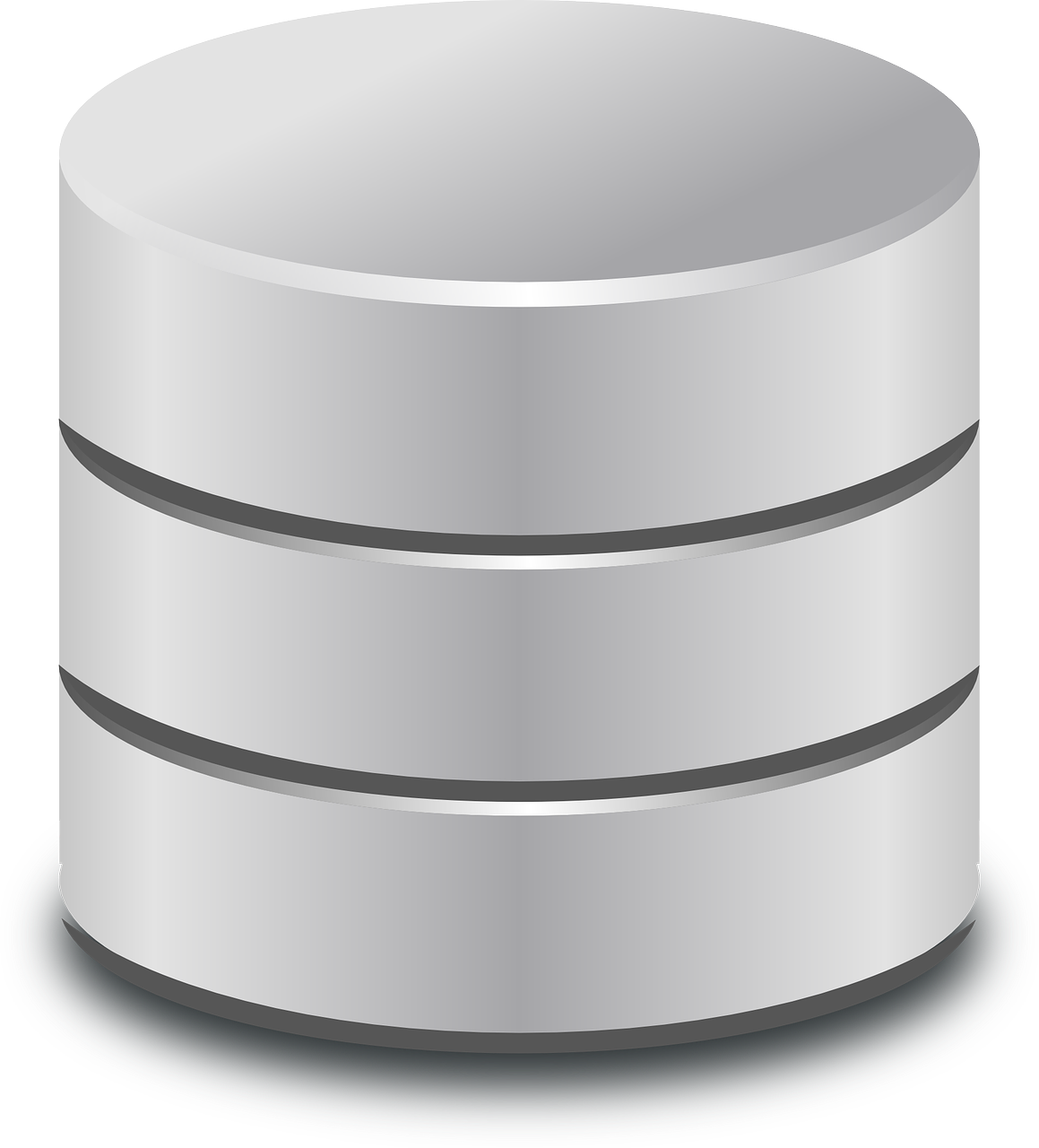 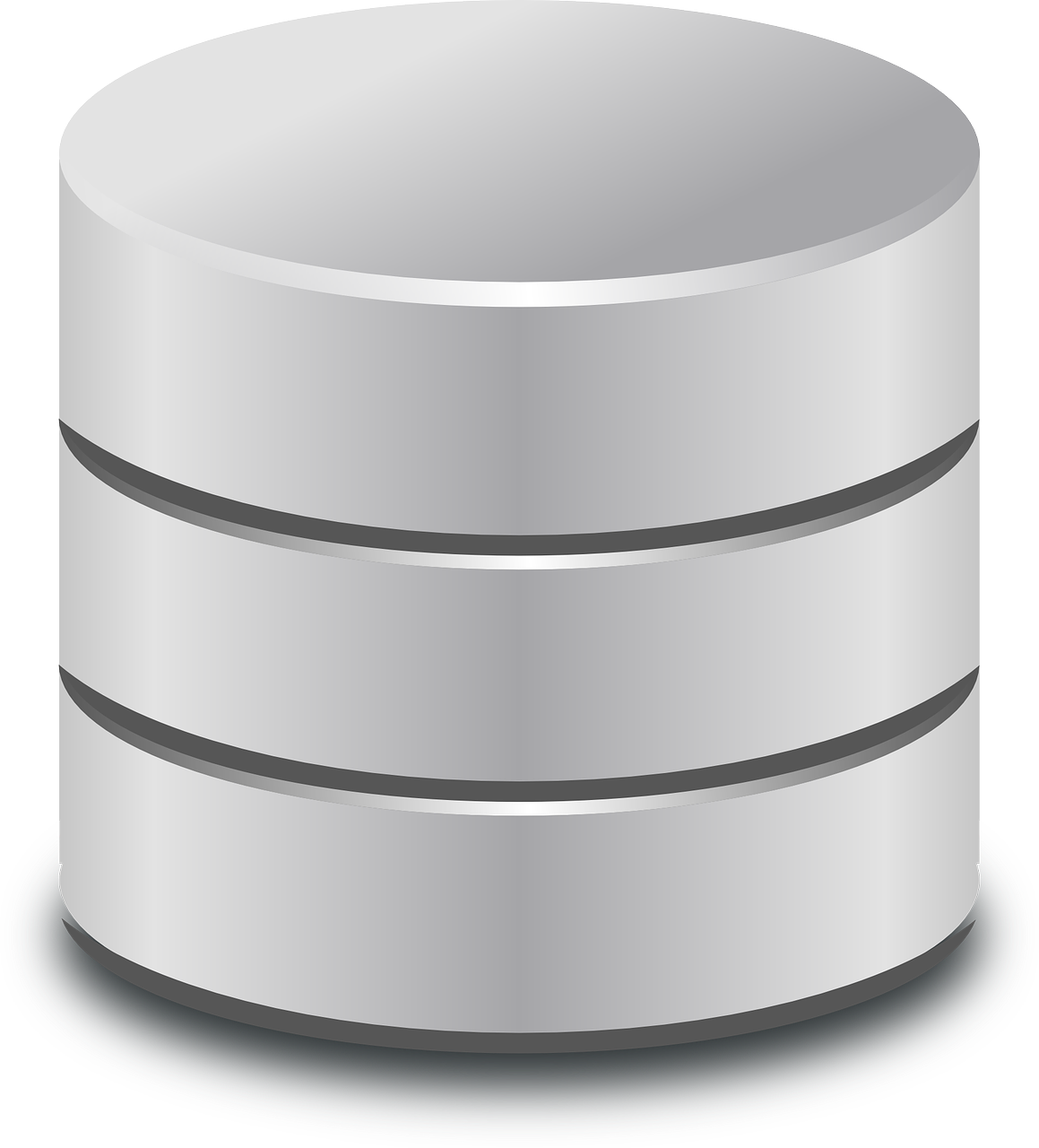 20
Archival Private (105GB)
Archival Public (528GB)
Issues - gaps
Researchers save data on their personal devices
Lack of back-up
Lack of proper data management 
Data are often distributed in different locations (fragmented)
Difficult to estimate active storage required
Cost
Questions
Could ELNs help?
Maybe a shared, affordable, on demand active storage? Feasible?
Large files?
21
Gap 2: data deposit
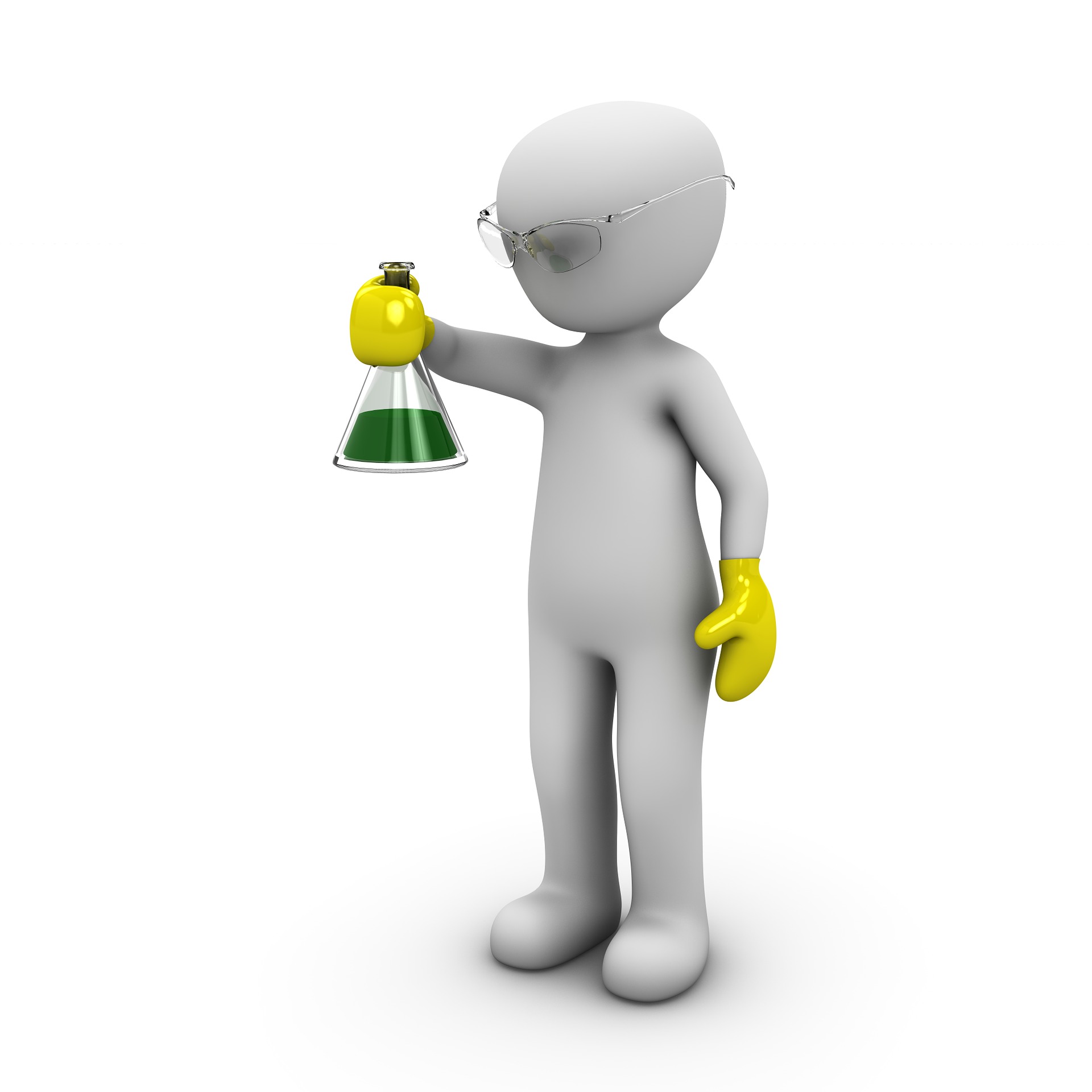 Metadata
St Andrews Research Portal
Research activity
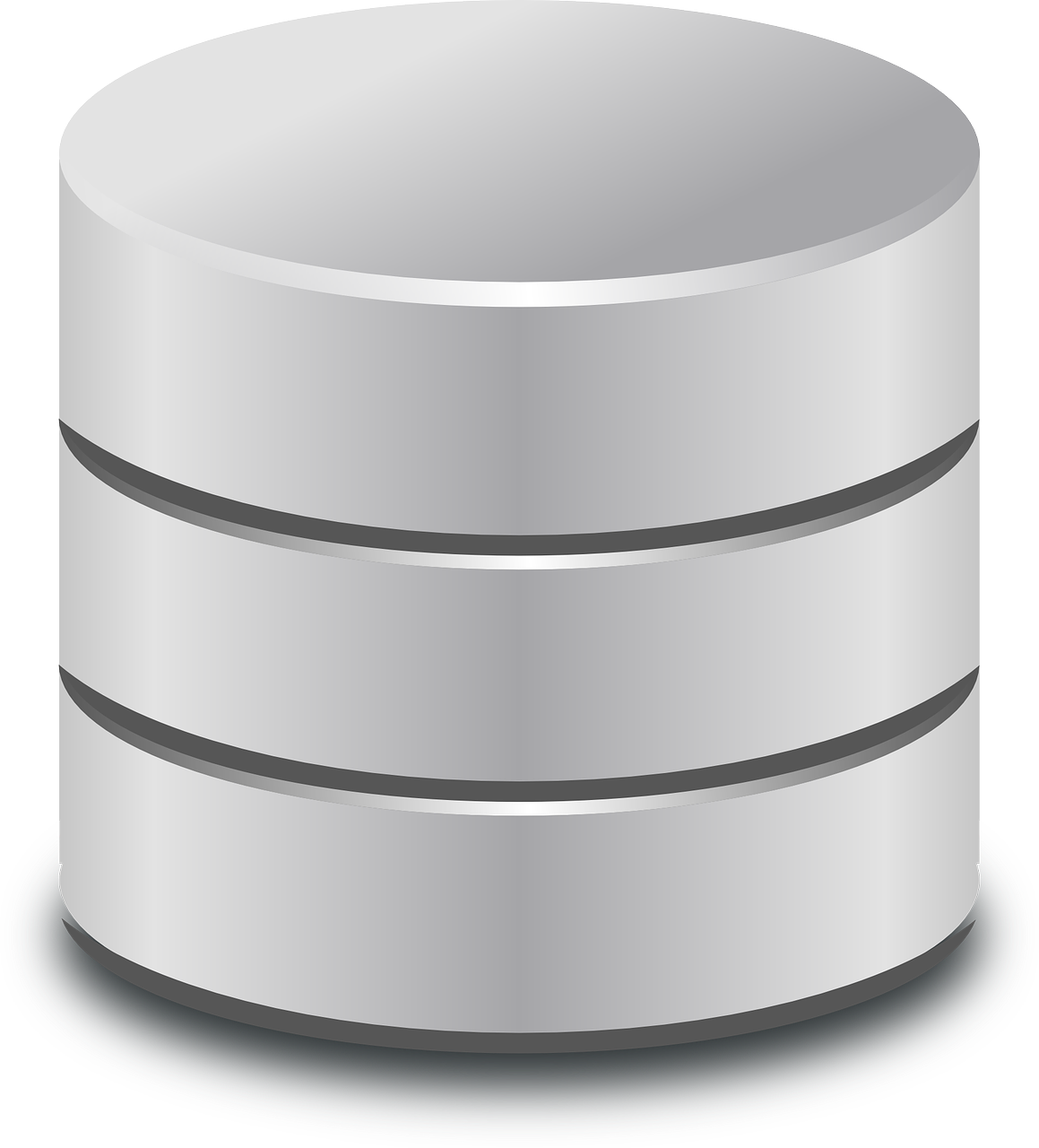 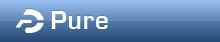 User
Move
Files
Active
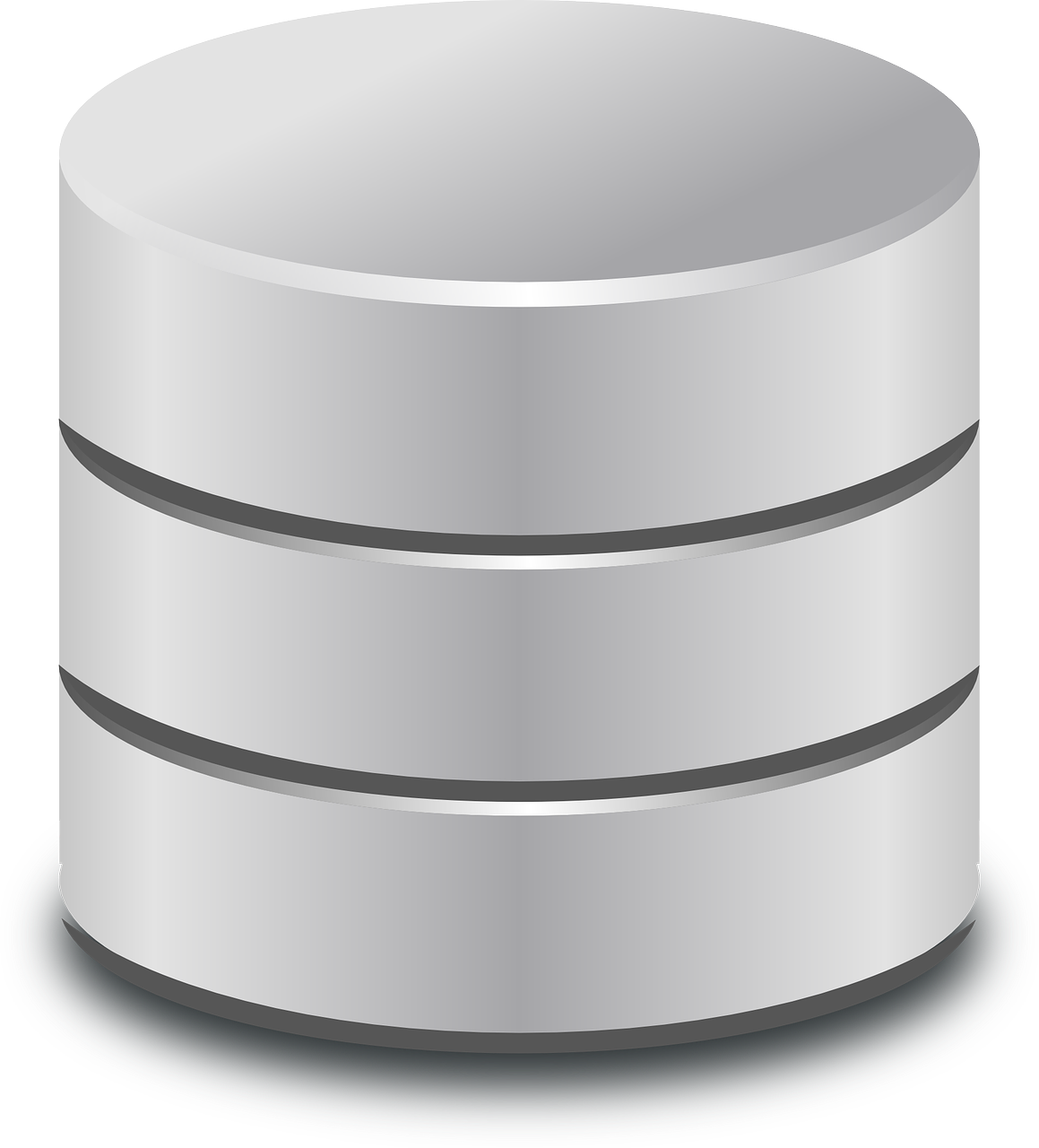 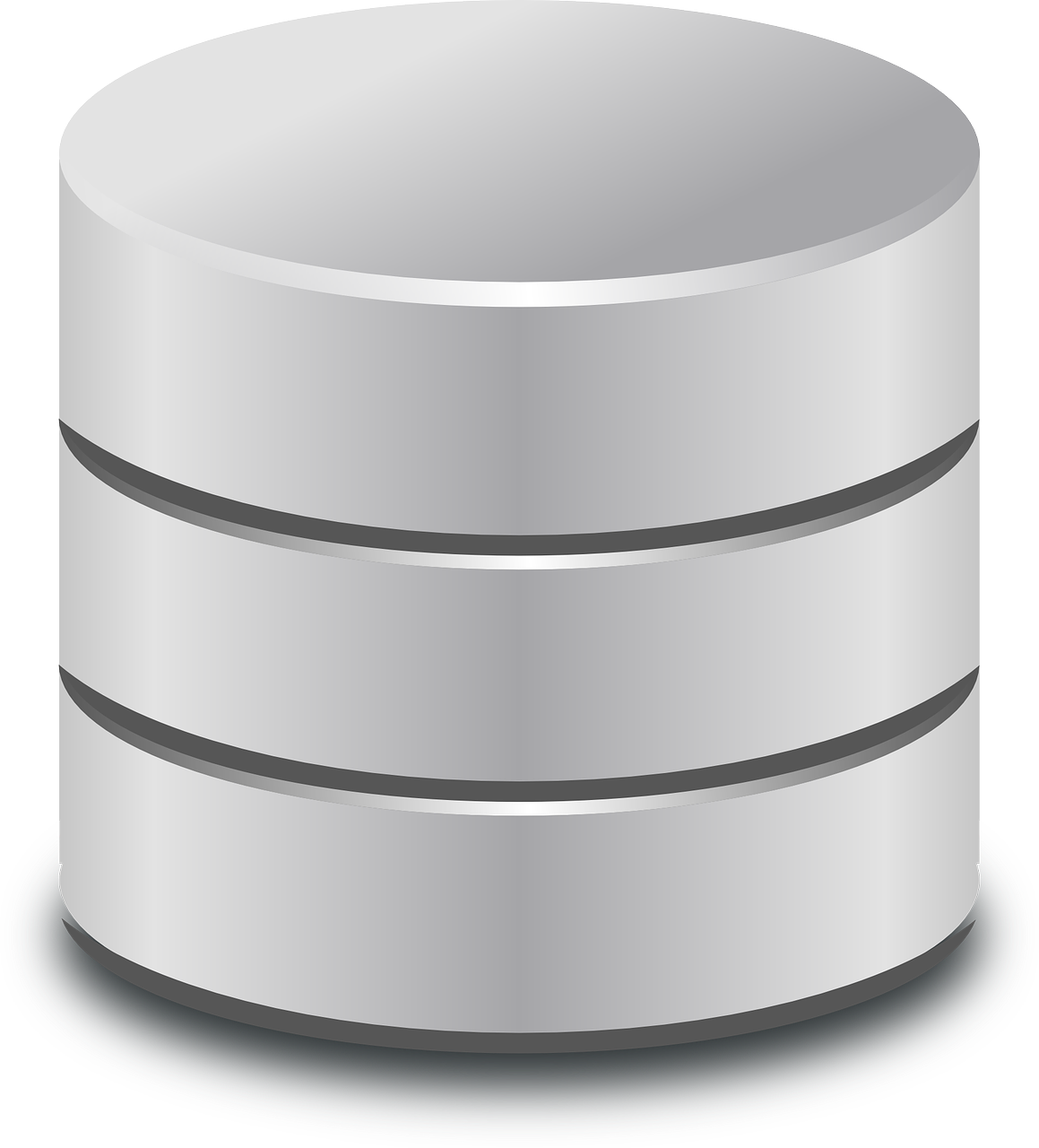 22
Archival Private (105GB)
Archival Public (528GB)
Issues - gaps
Still a manual process 
Researchers find it challenging to group all the data for deposit
“The student left, I do not know where the data are”
Large files? 
Software? Research Computing offer assistance
Solutions?
Simplify the deposit process for researchers
Provide digital tools during the research activity phase to help track data
Integrate existing digital solutions to automate the deposit
NOMAD-Pure integration
23
NOMAD – NMR Online Management And Datastore
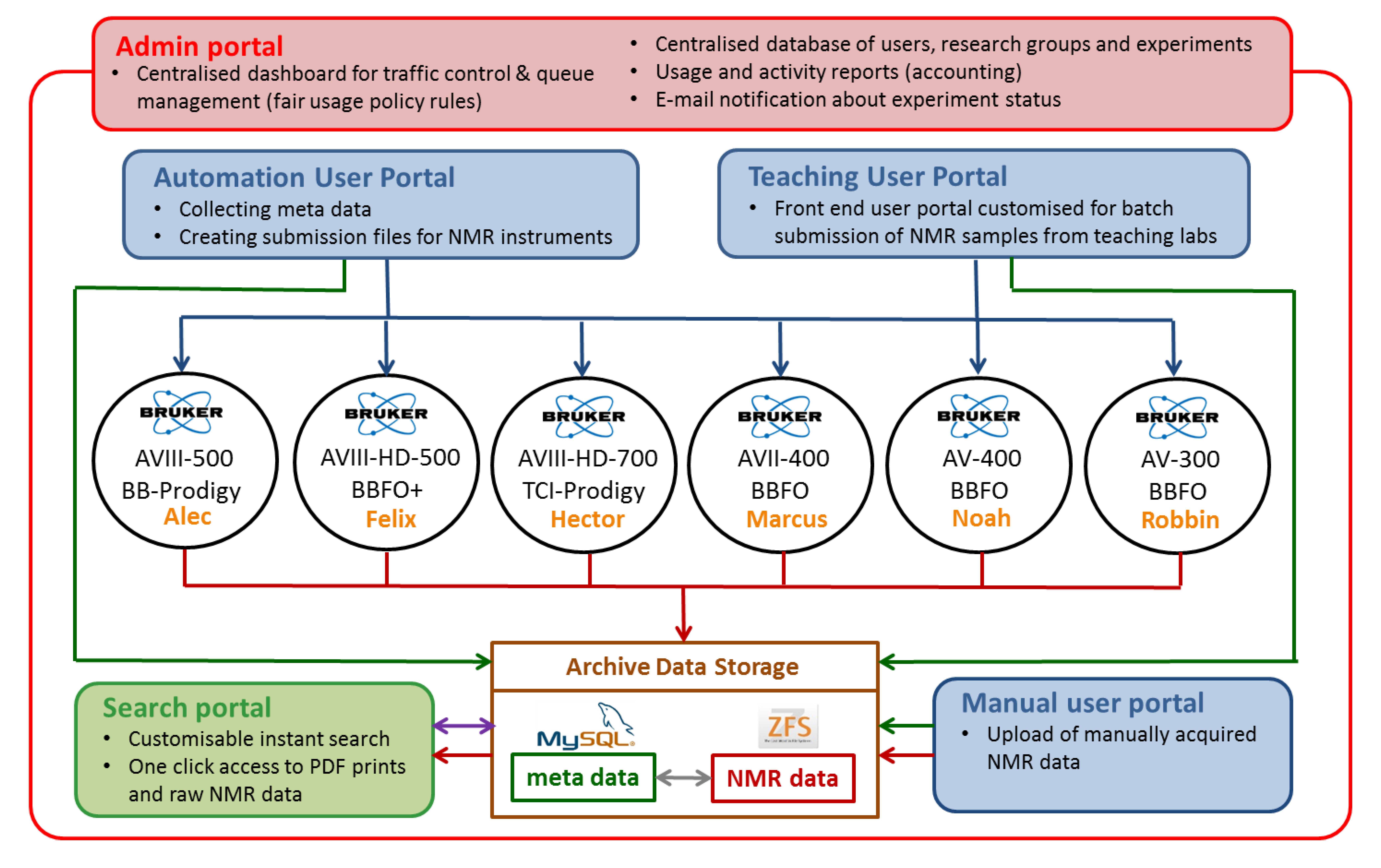 24
Dr Tomas Lebl - Senior Scientific Officer for Solution State NMR - tl12@st-andrews.ac.uk
NOMAD-Pure
On going project: Chemistry, Computer Science, Library and IT
NMR is heavily used in Chemistry
Aim: streamline the deposit of NMR data for funders’ compliance
NOMAD
File 1
File 2
File 3
…
Link added to Pure record
NMR public portal
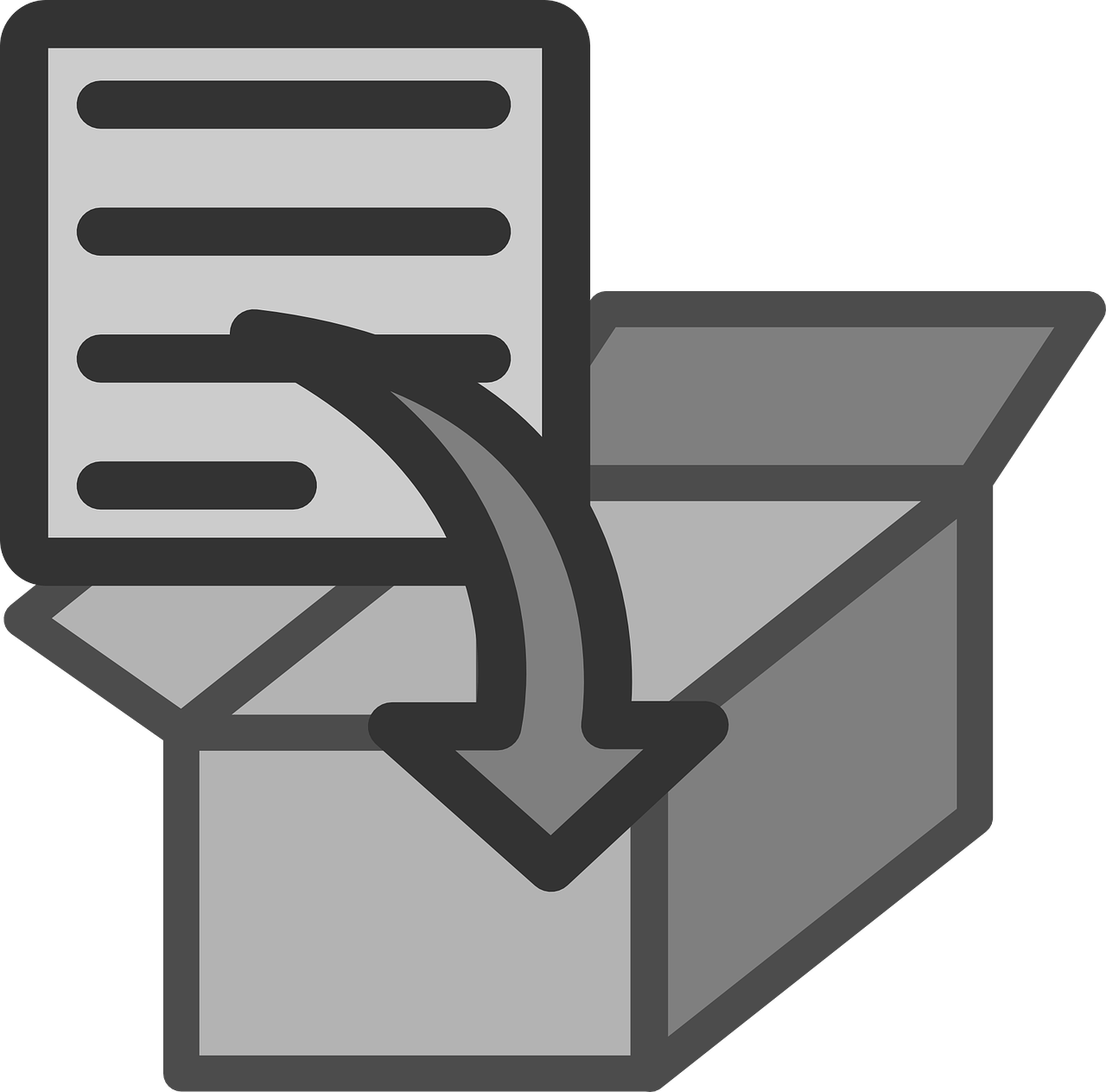 Copy
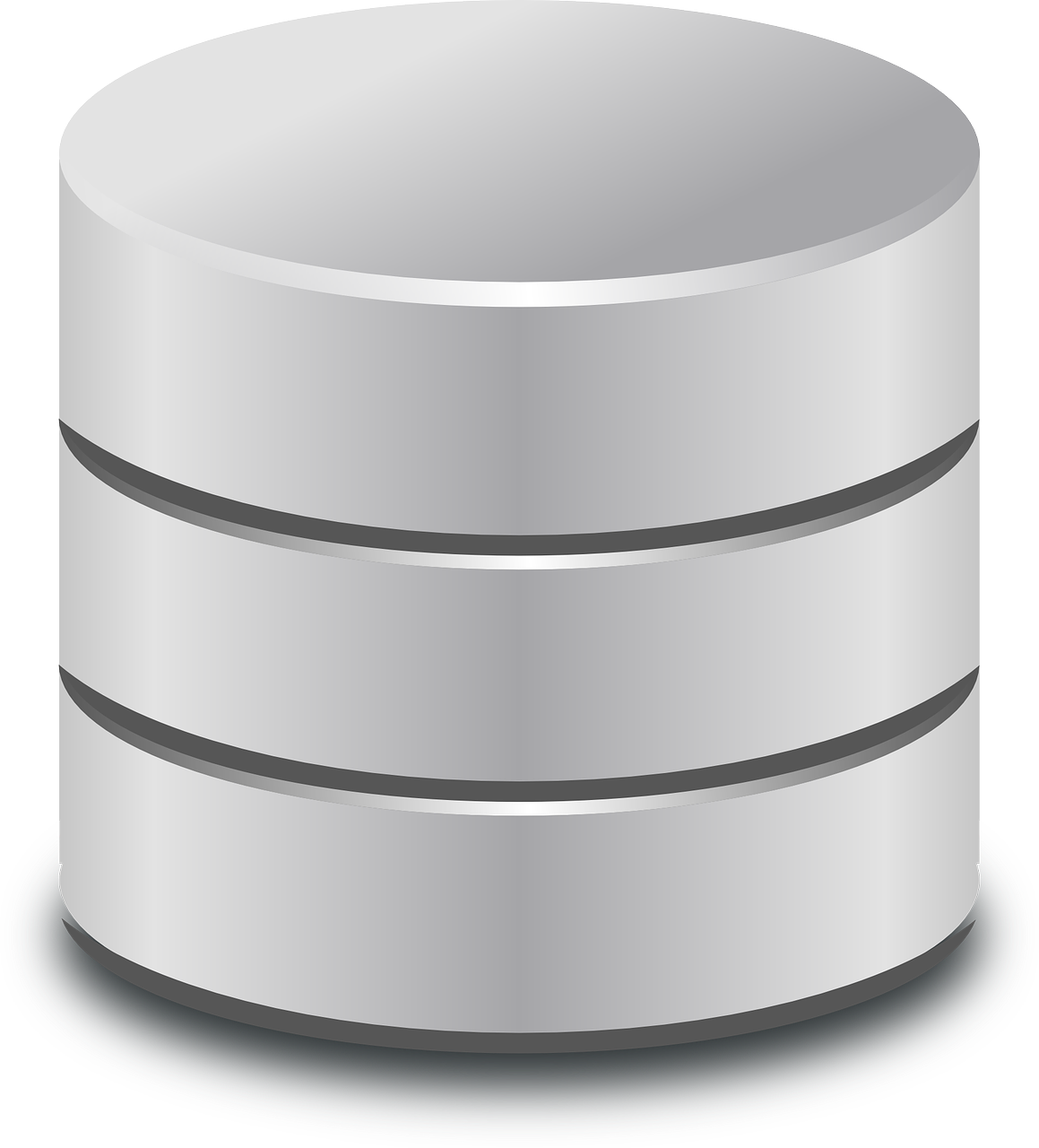 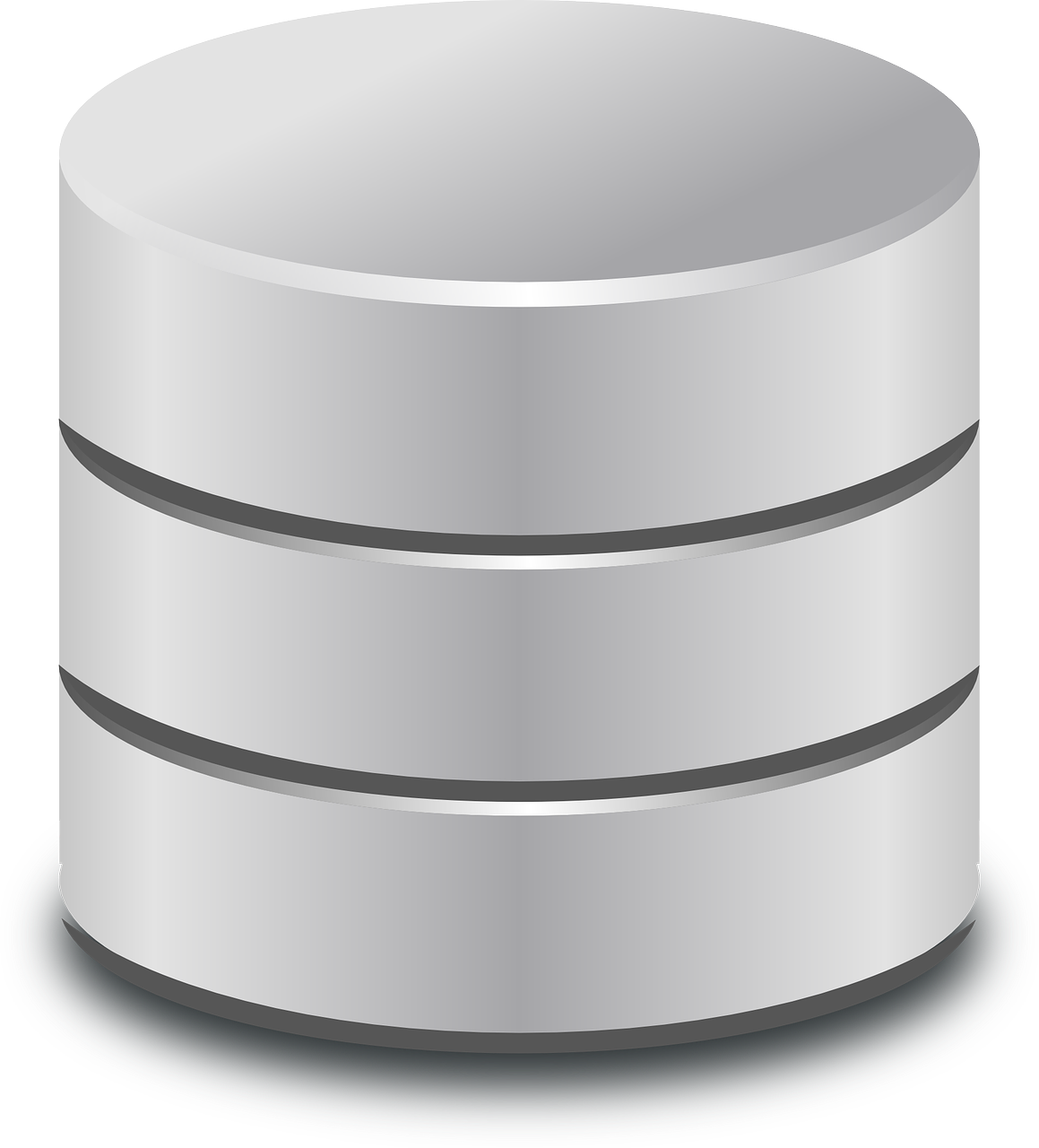 NOMAD public server
NOMAD server
25
Gap 3: preservation
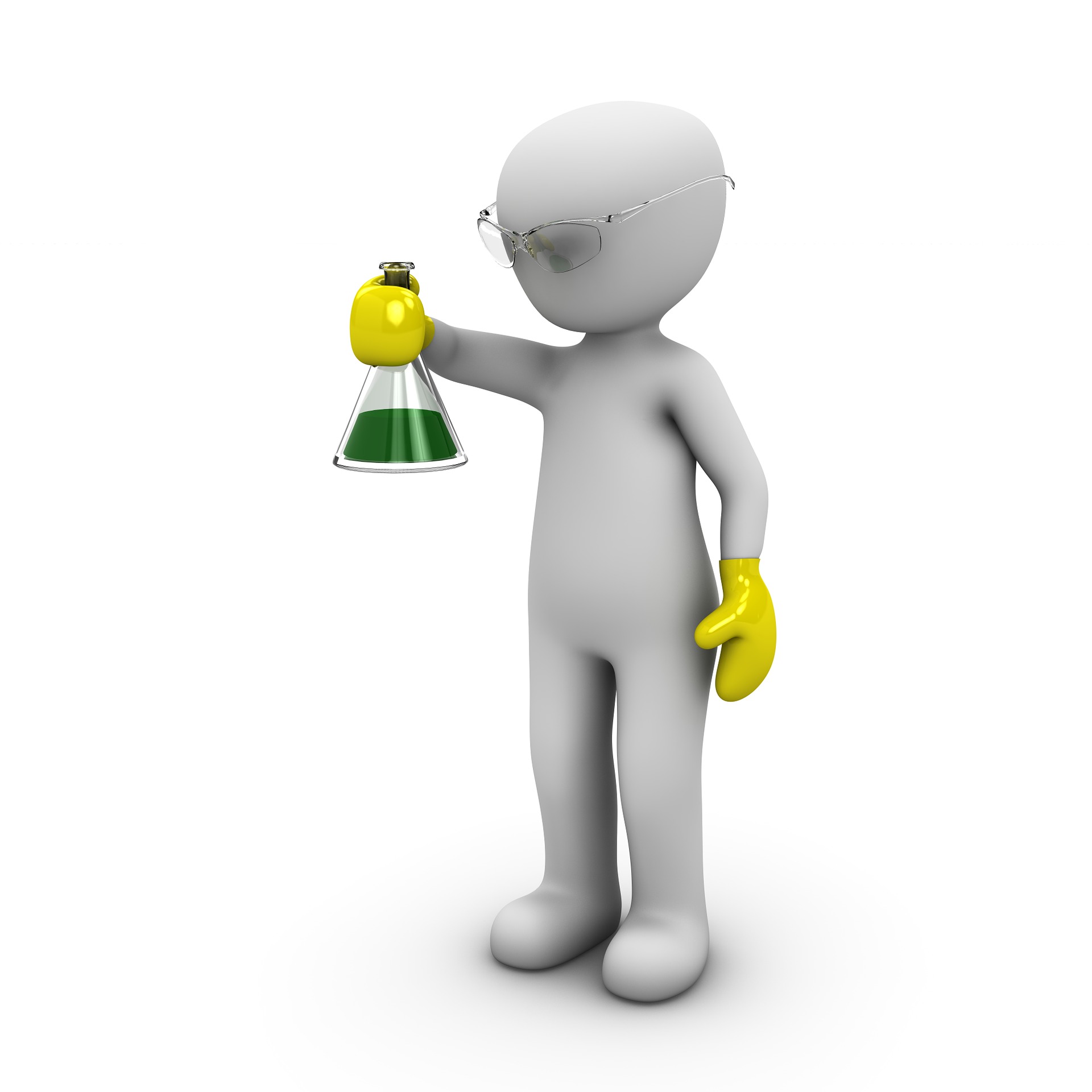 Metadata
St Andrews Research Portal
Research activity
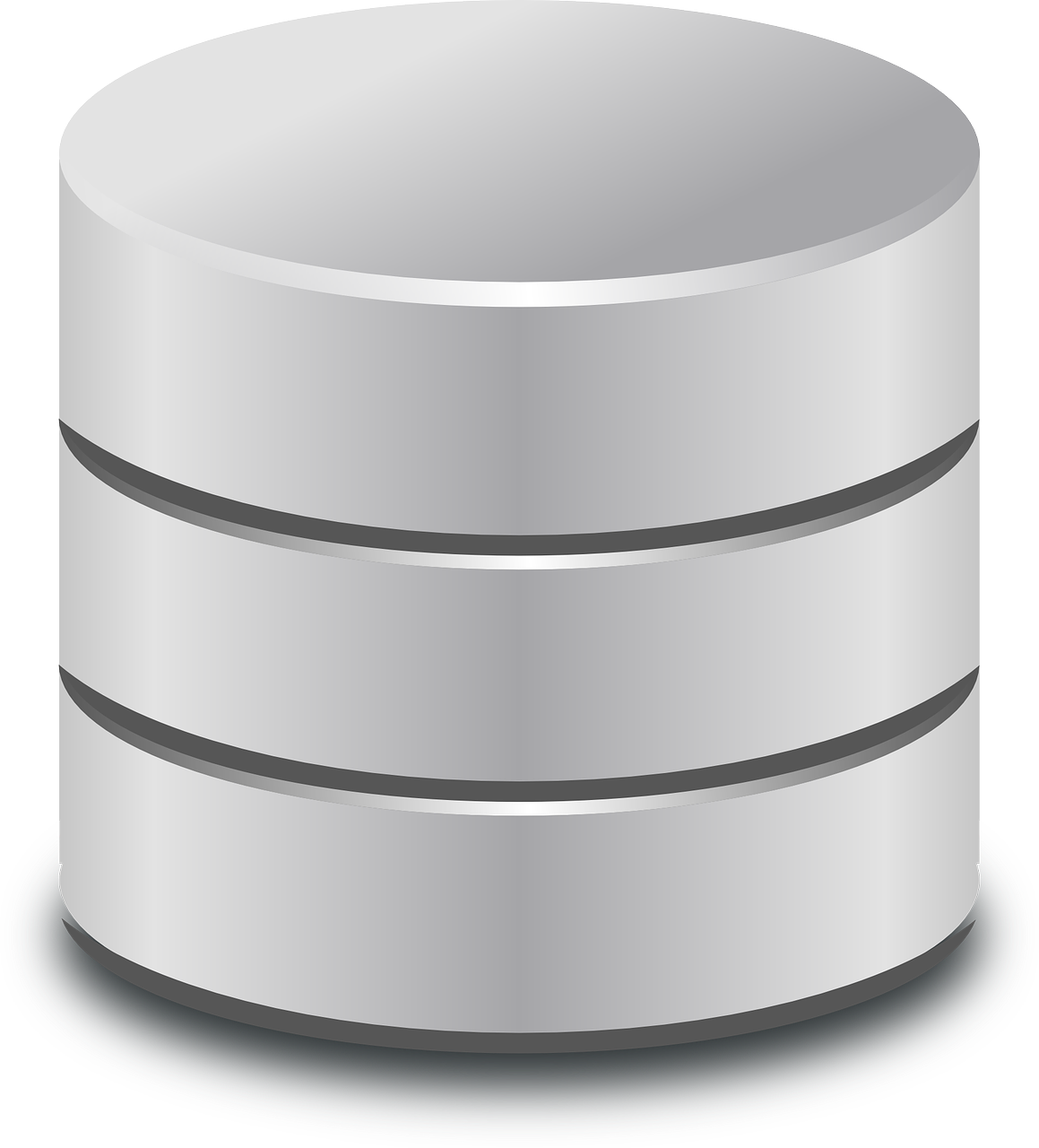 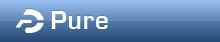 User
Move
Files
Active
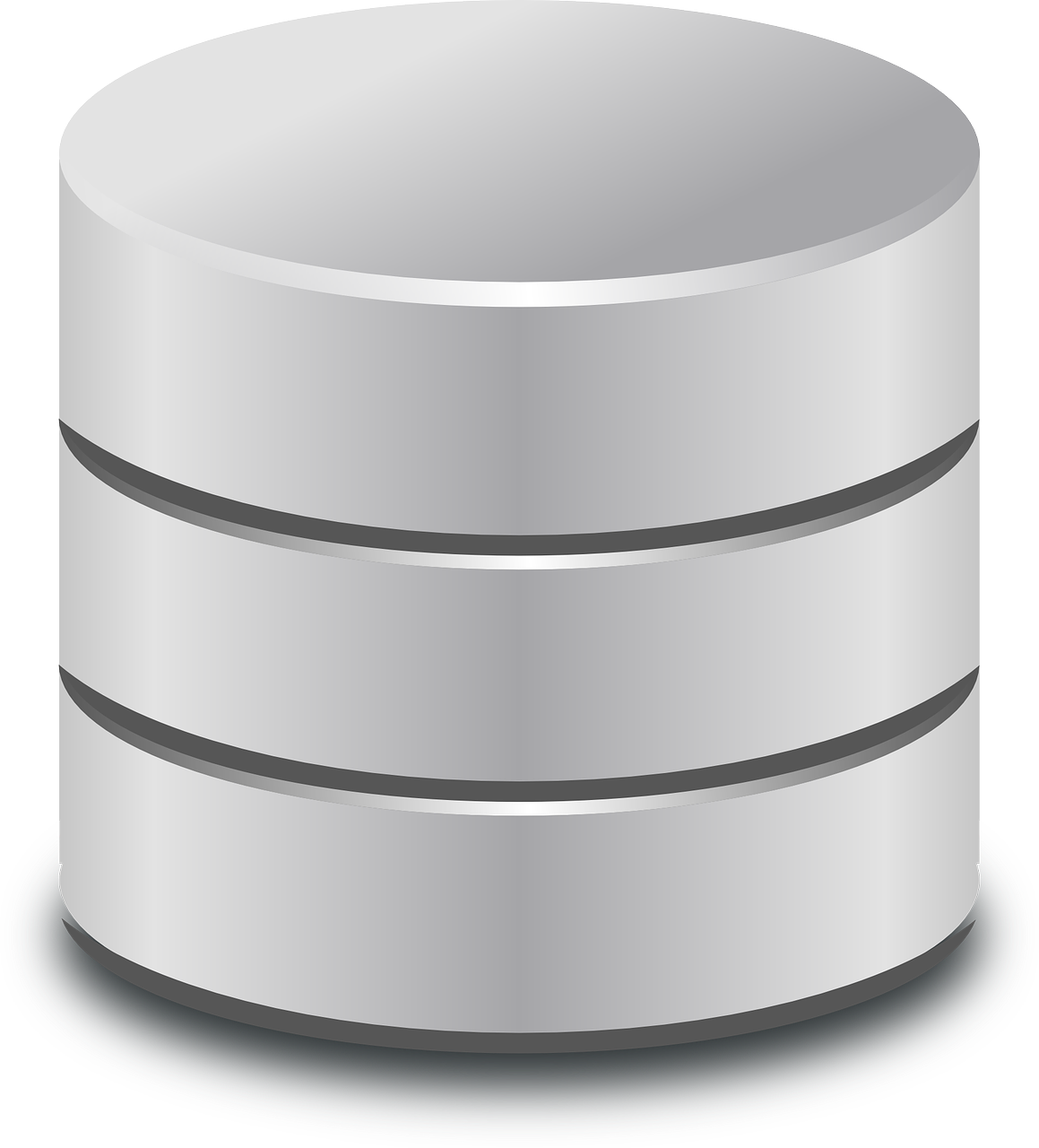 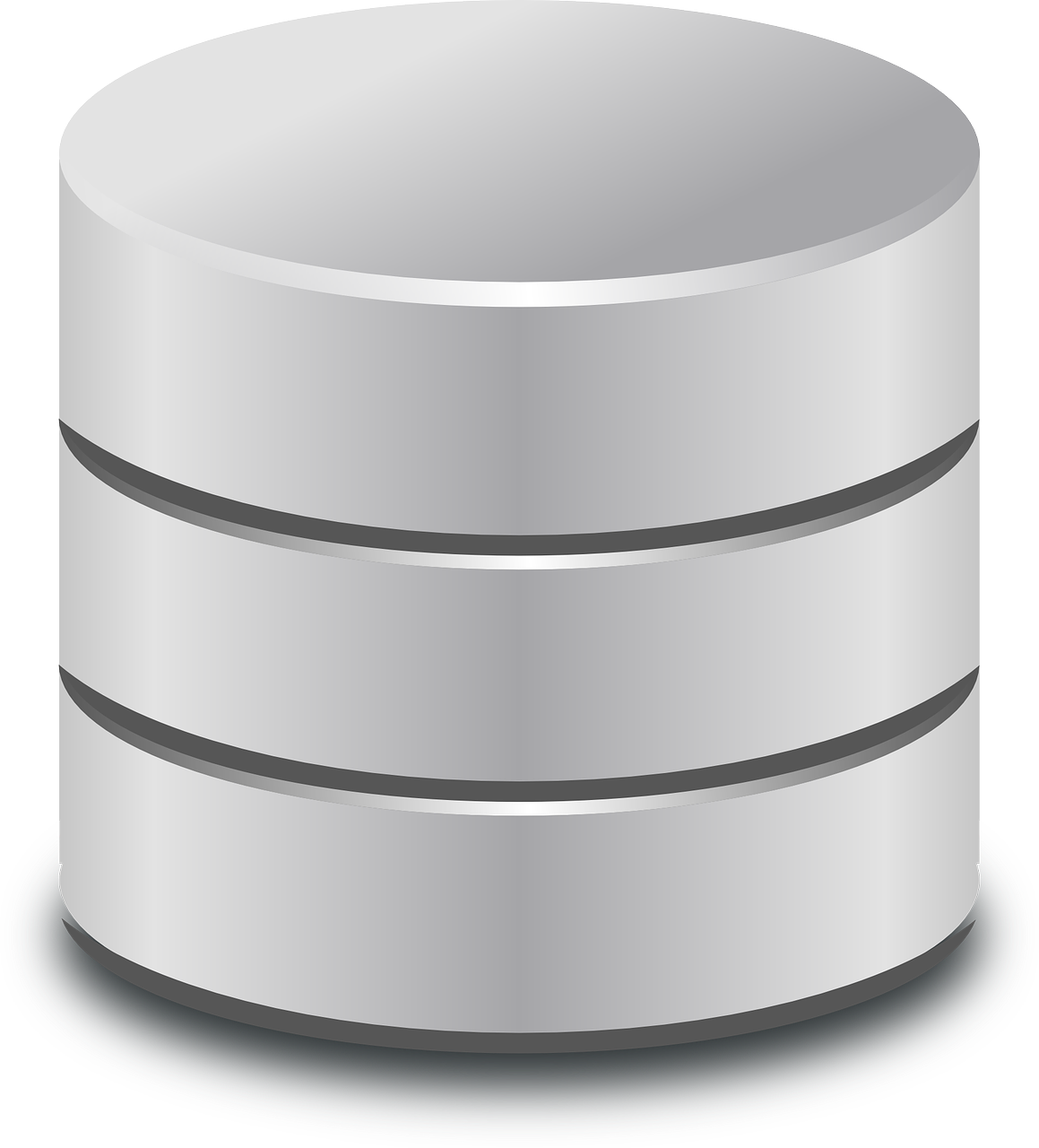 26
Archival Private (105GB)
Archival Public (528GB)
Preservation requires:
An archival and an access copy
Format migration
Solutions?
Have an additional layer for preservation? For example Arkivum?
Jisc RDM Shared Service Pilot
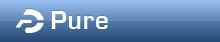 St Andrews Research Portal
Files
Move
Copy
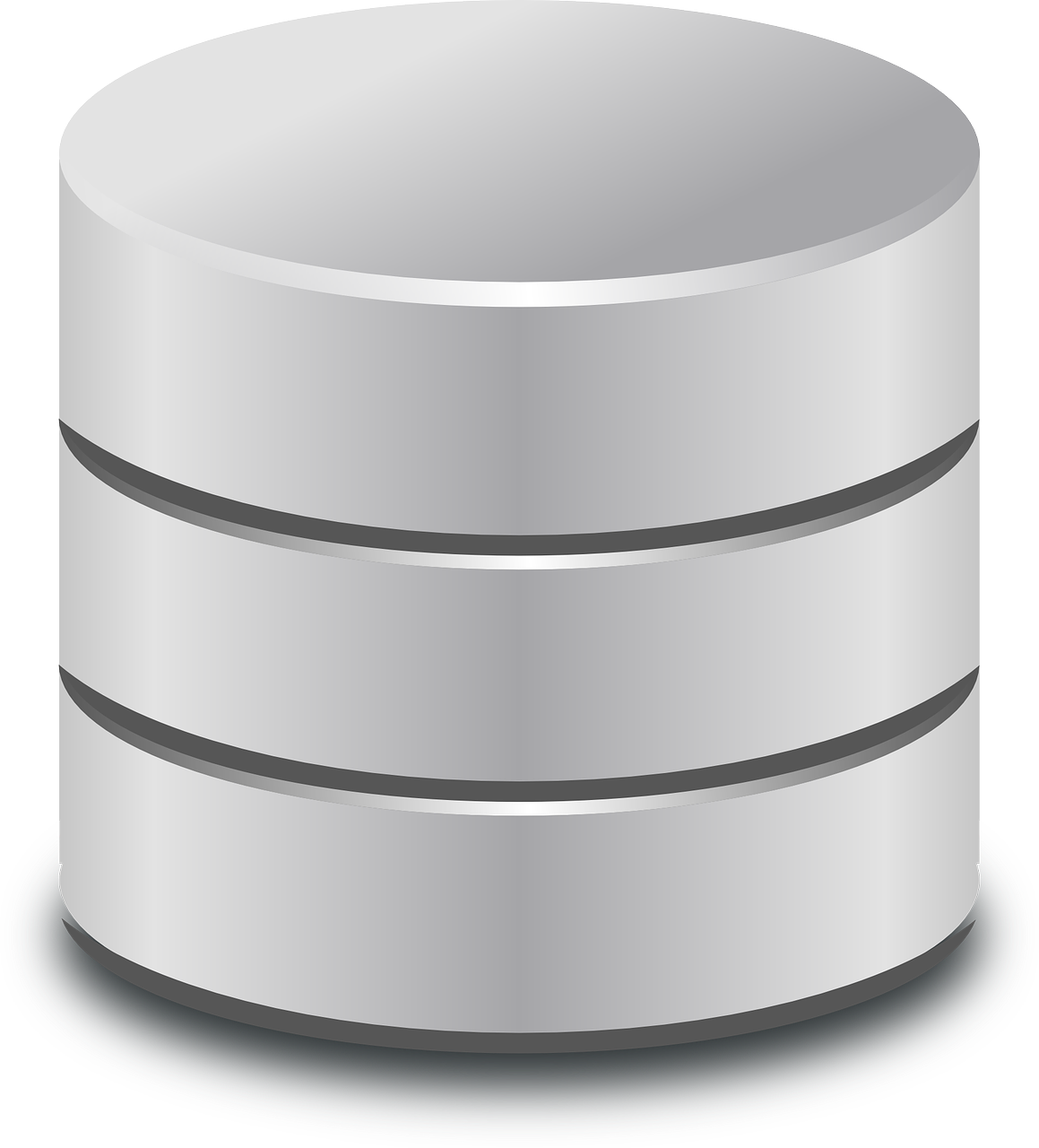 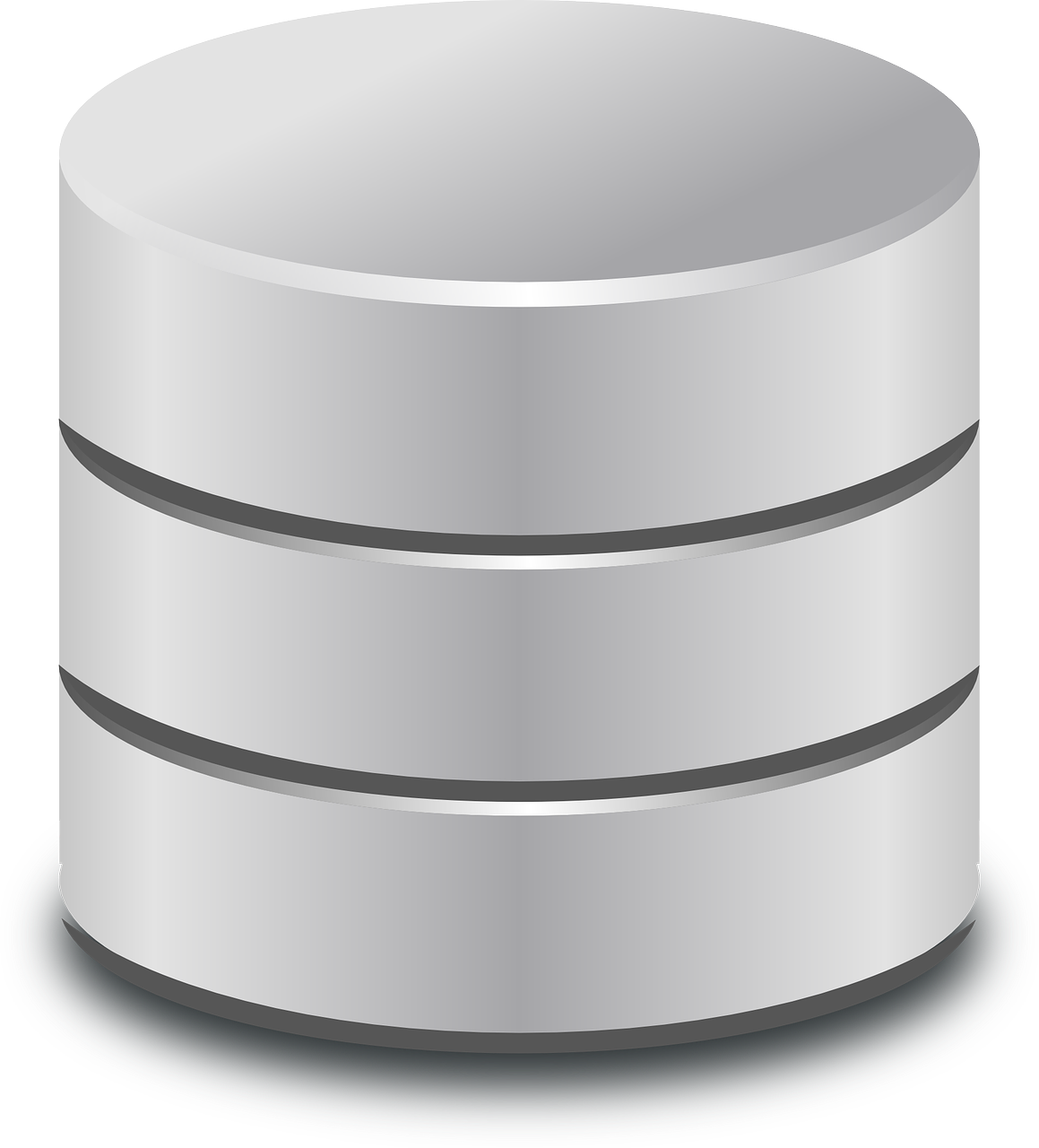 Archival Private (105GB)
Archival Public (528GB)
Preservation Layer
27
Jisc RDM Shared Service Pilot
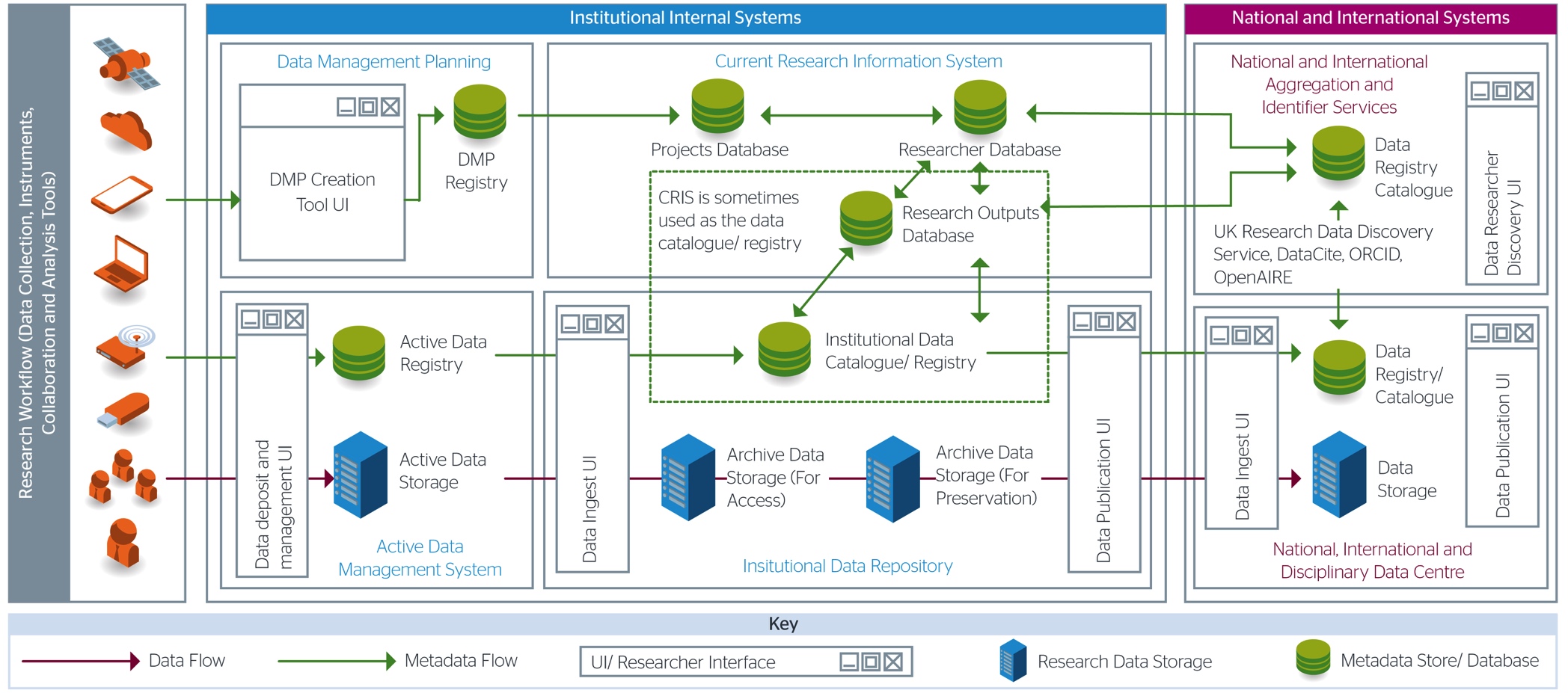 https://researchdata.jiscinvolve.org/wp/tag/rdm-shared-service/
28
Looks at the preservation layer, not at the ‘live’ active storage
“Will create a user friendly research data ingest and publication platform […] and enable long term archiving of research data
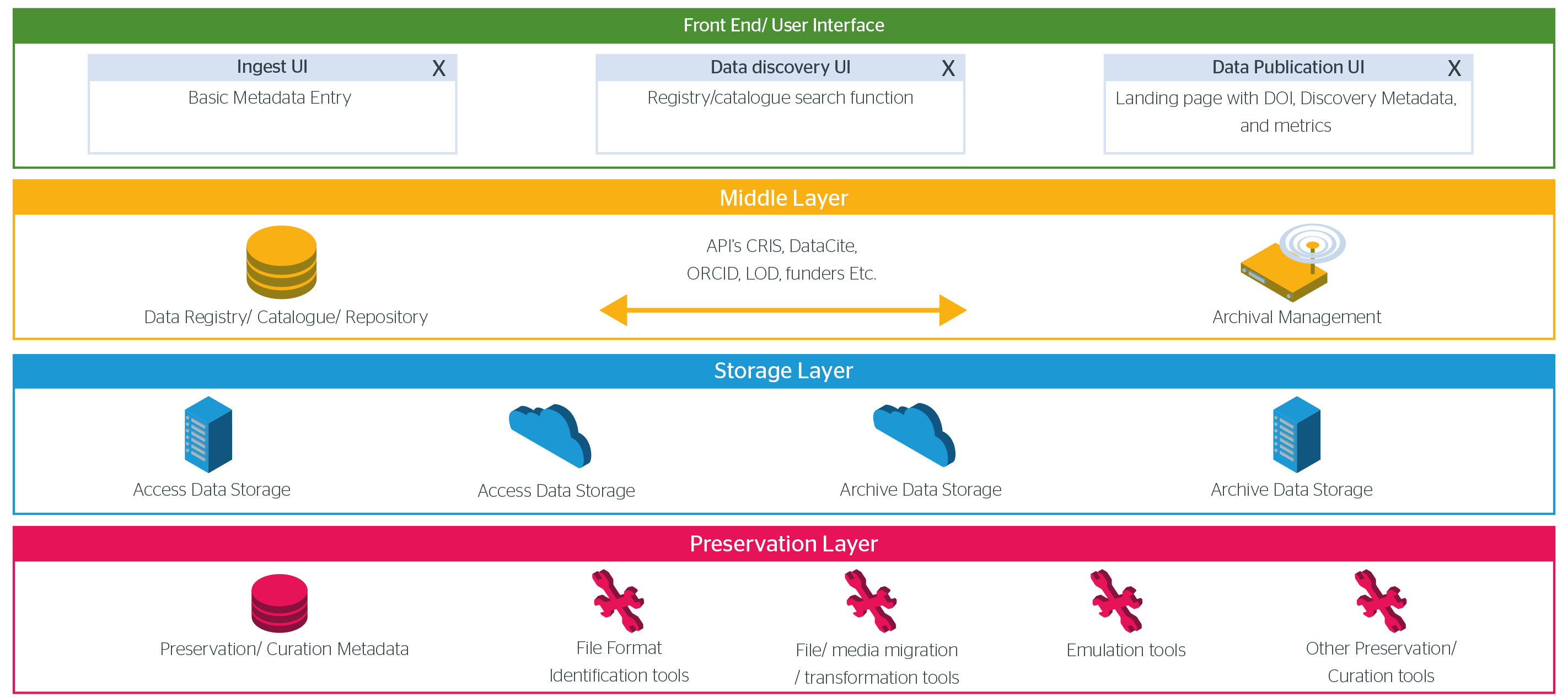 29
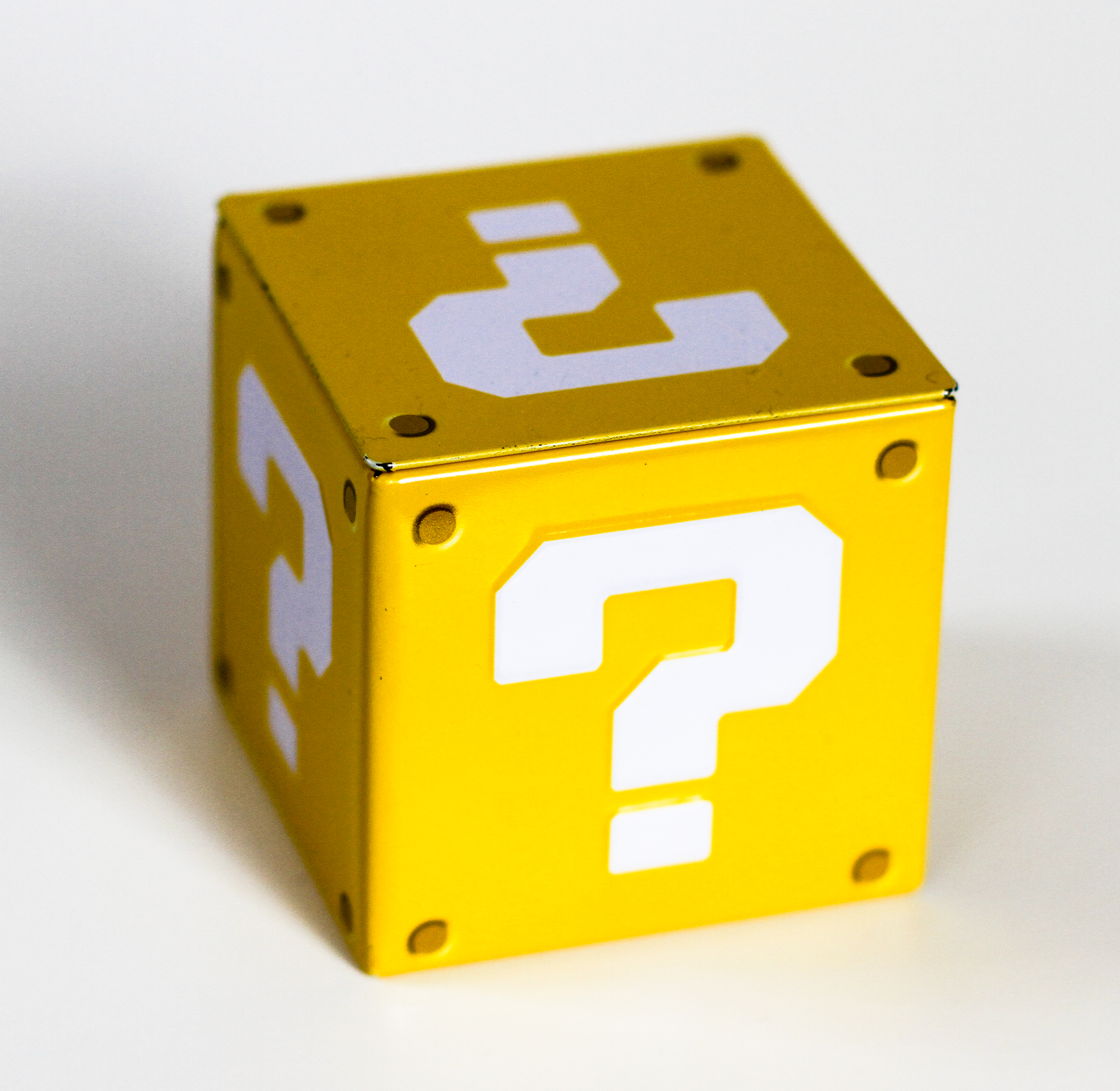 Thank you for listening


How do we deal with large files?
How can we fill the Active Storage gap? A Scottish shared service?
CC BY
https://www.flickr.com/photos/f-oxymoron/9647972522
Federica Fina, ff23@st-andrews.ac.uk 
Anna Clements,  akc@st-andrews.ac.uk @annakclements